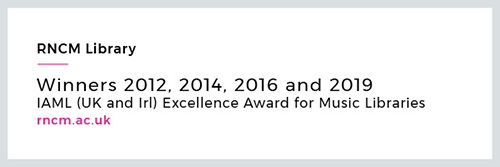 USING THE ONLINE CATALOGUE
A guide to effective searching to help you get the most out of the RNCM Library catalogue
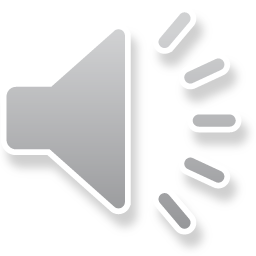 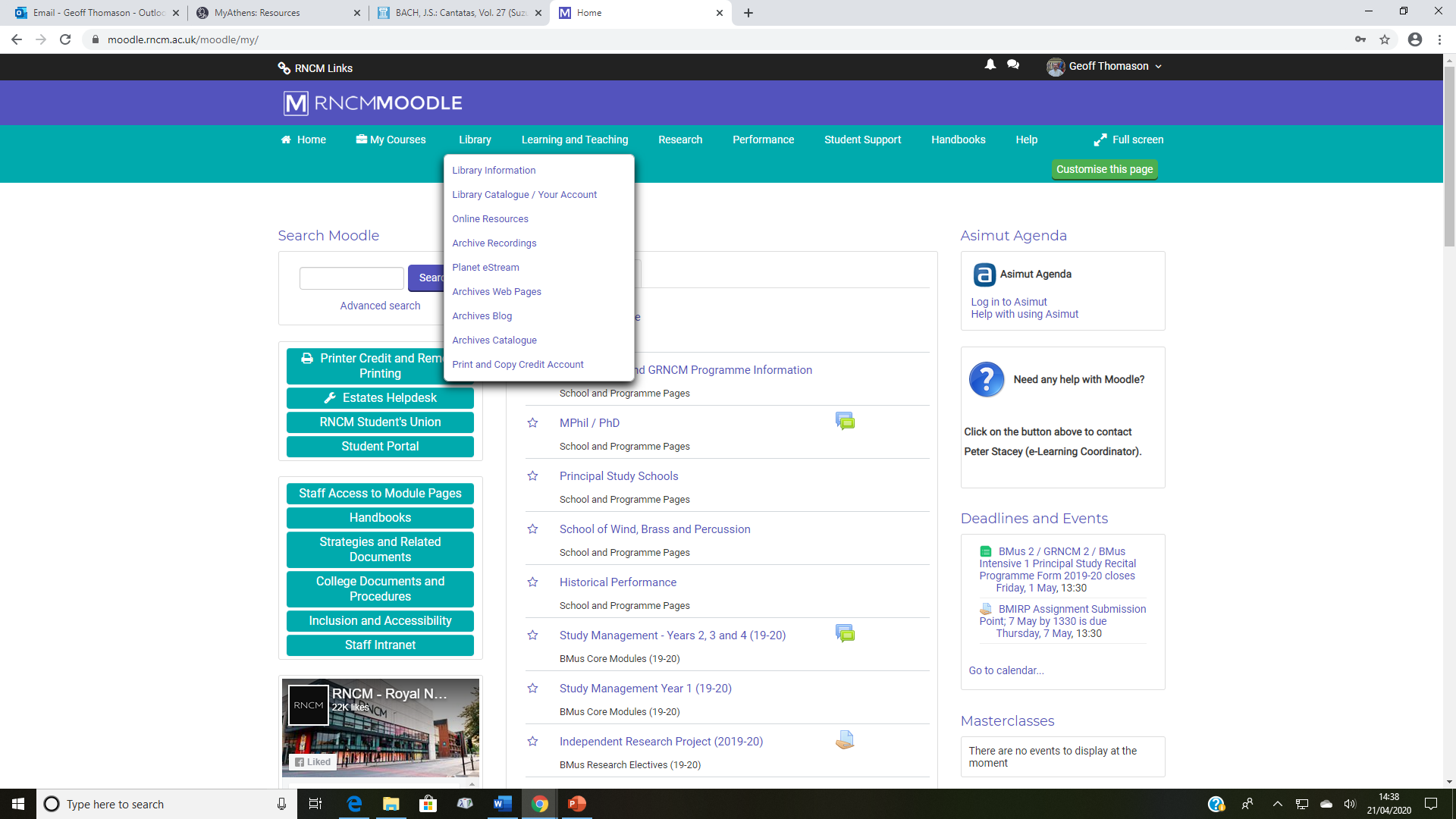 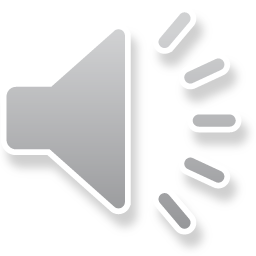 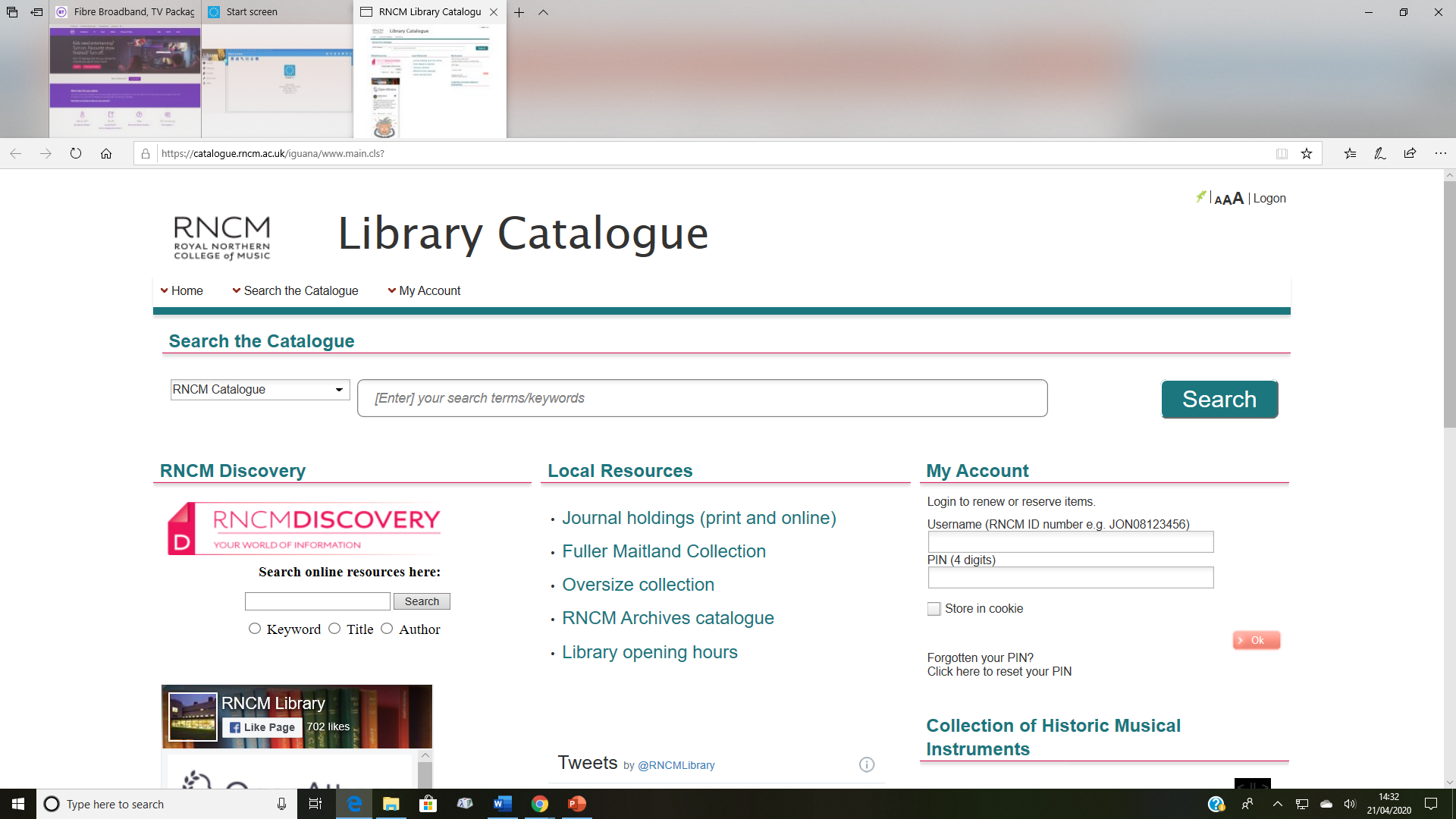 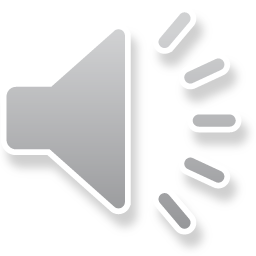 https://catalogue.rncm.ac.uk
…or Google ‘RNCM library catalogue’
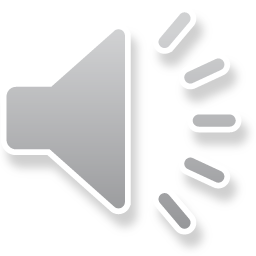 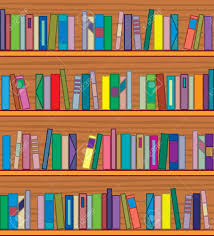 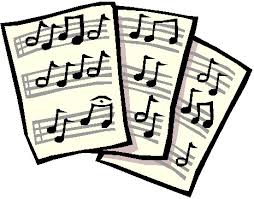 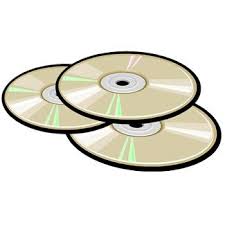 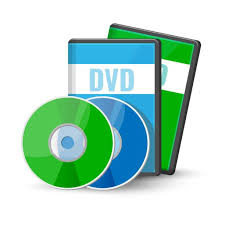 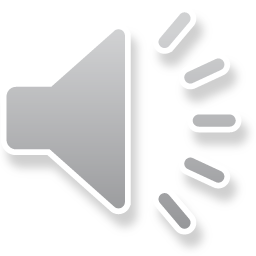 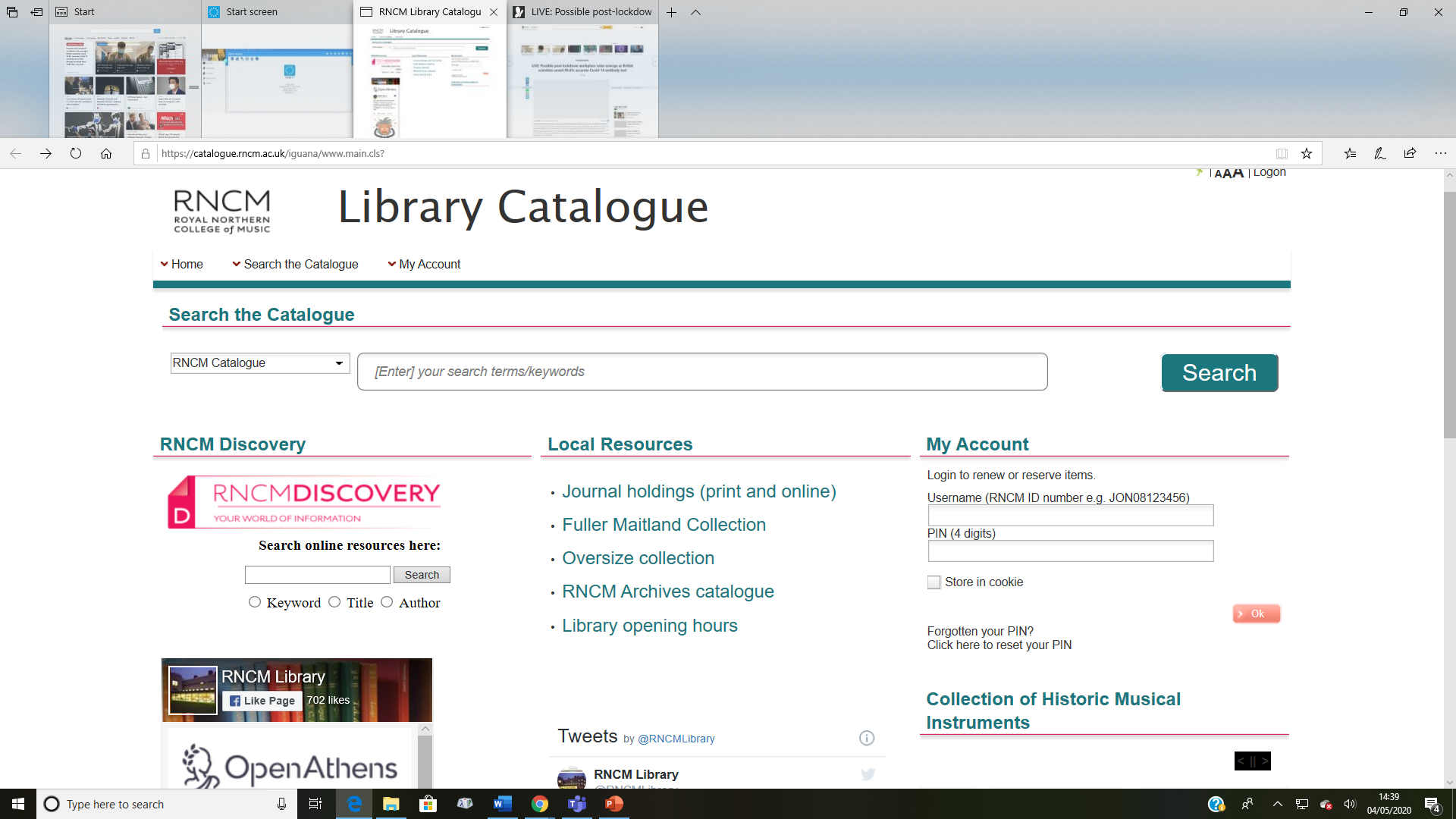 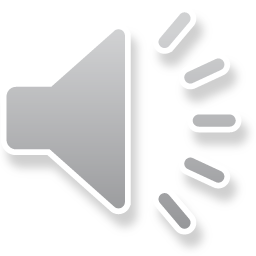 Using the Simple search

       How do I find?
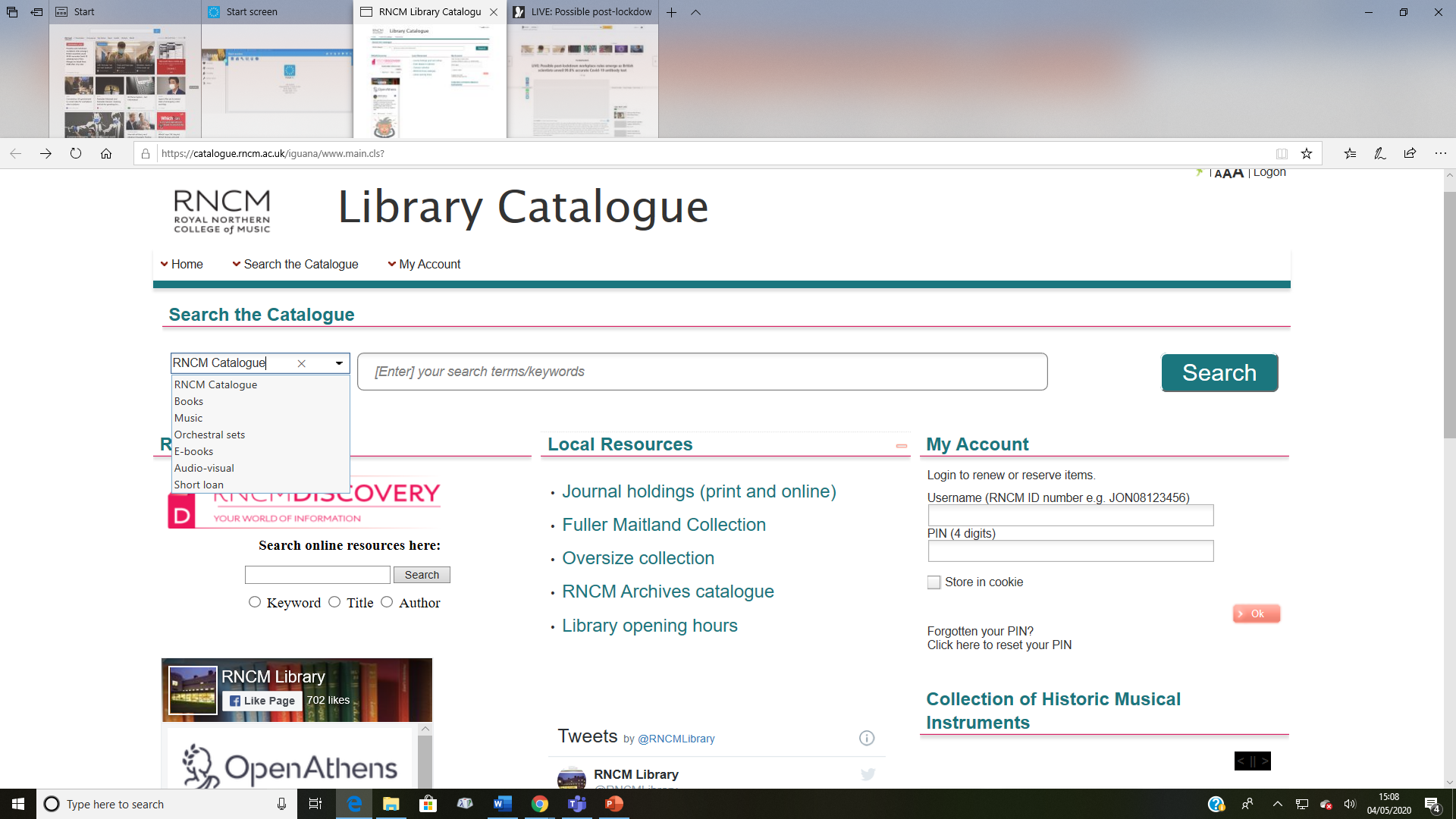 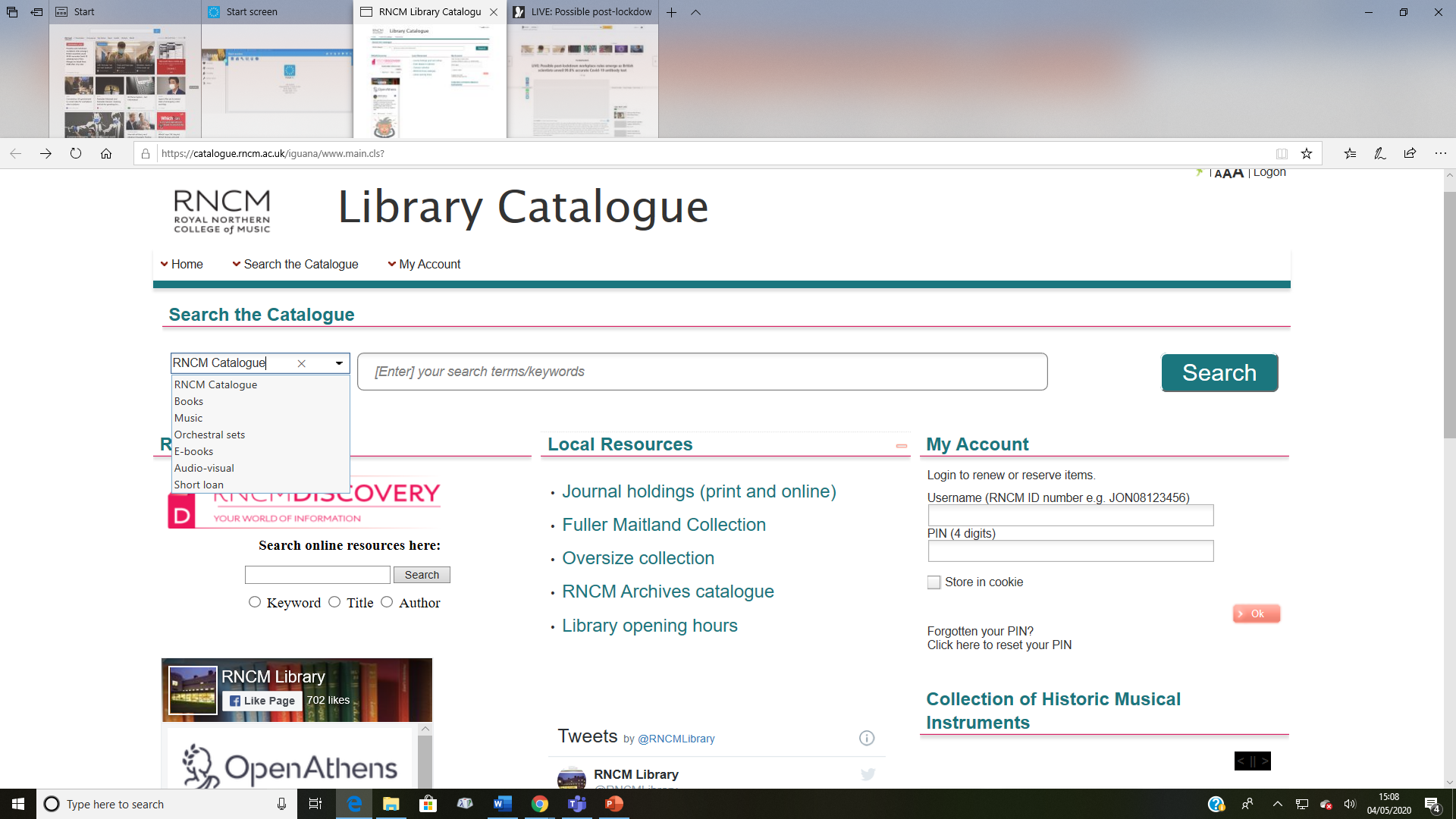 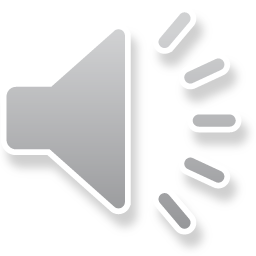 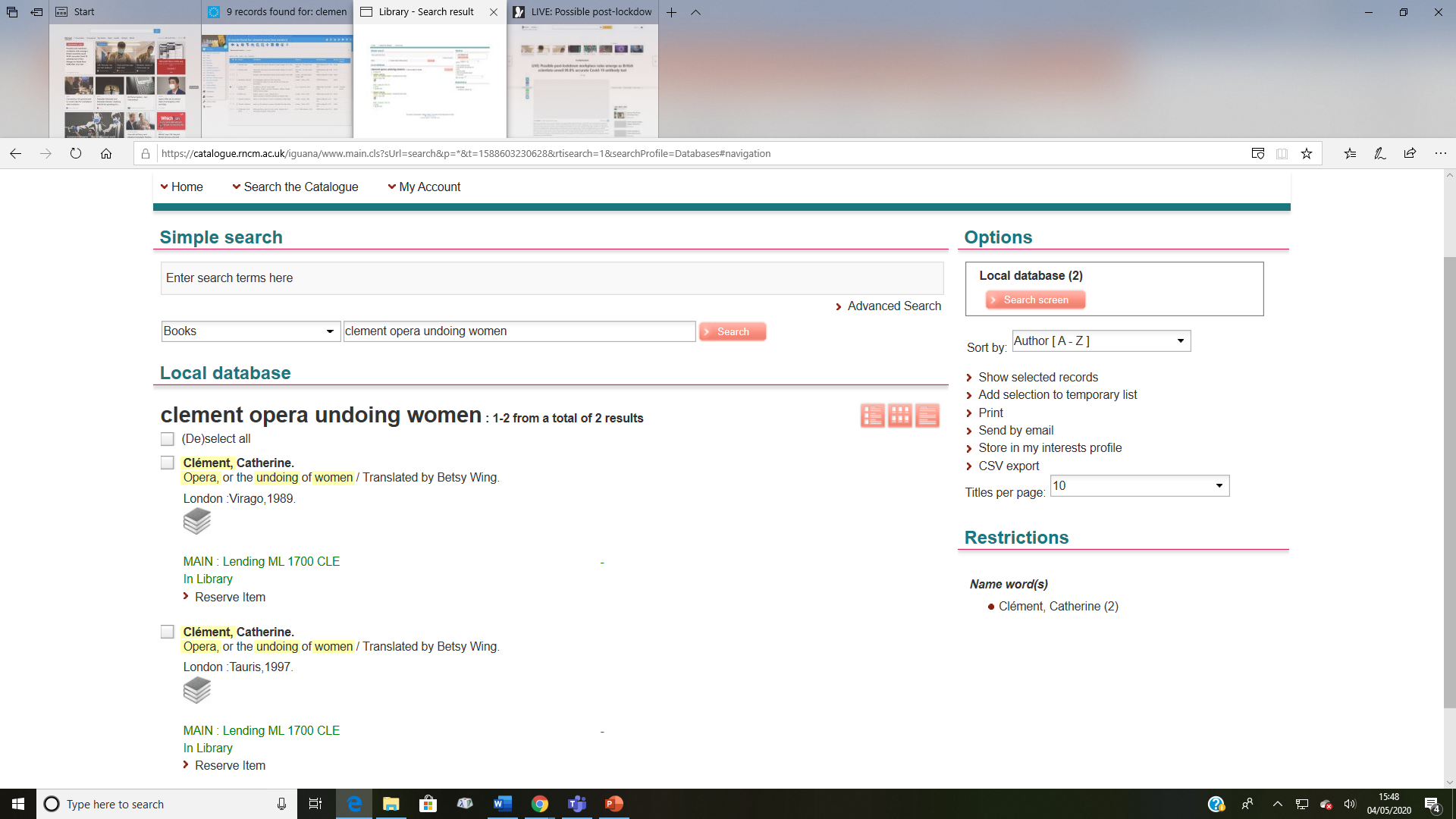 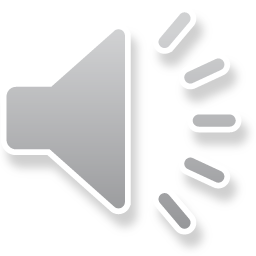 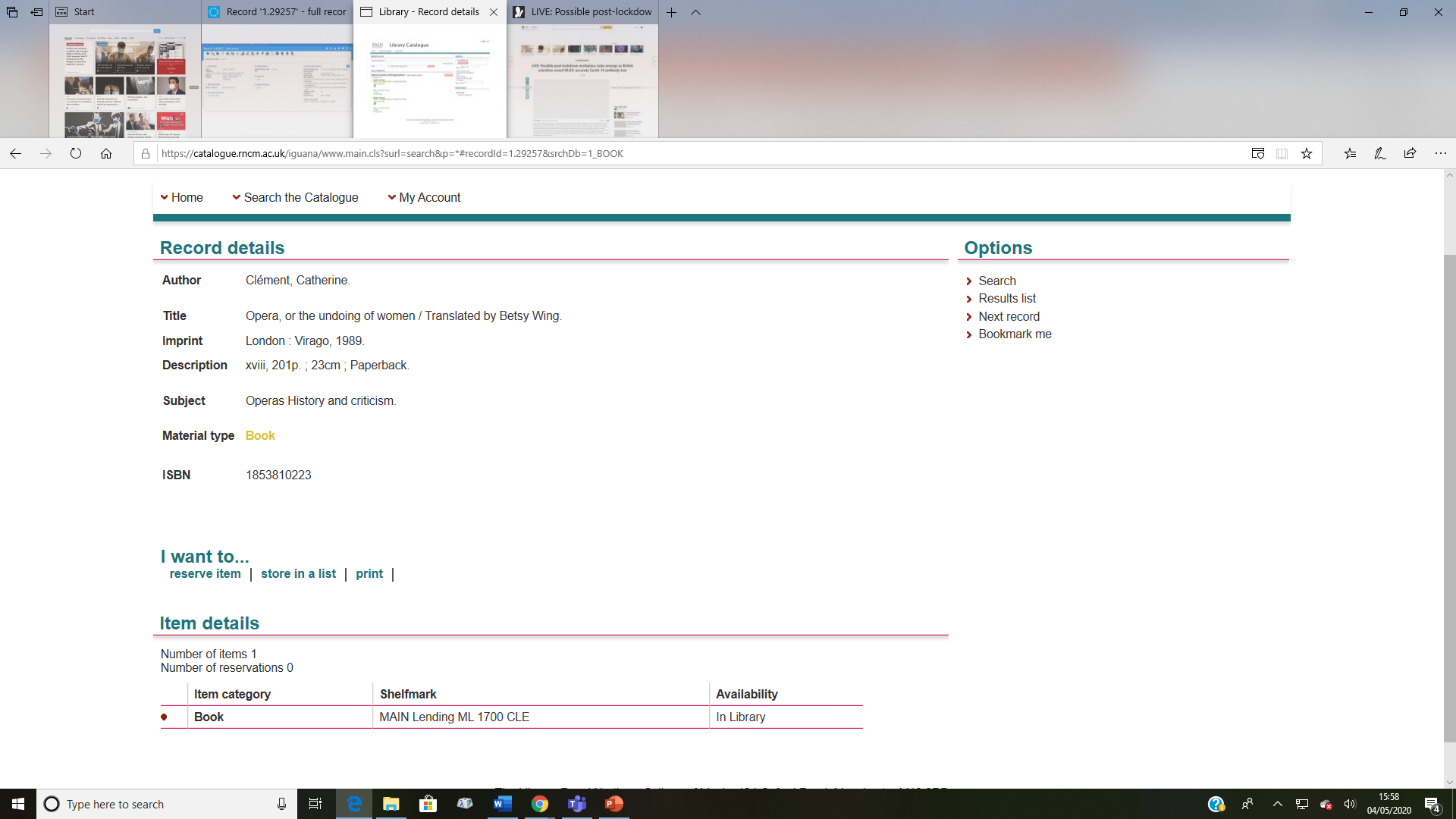 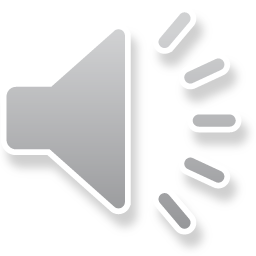 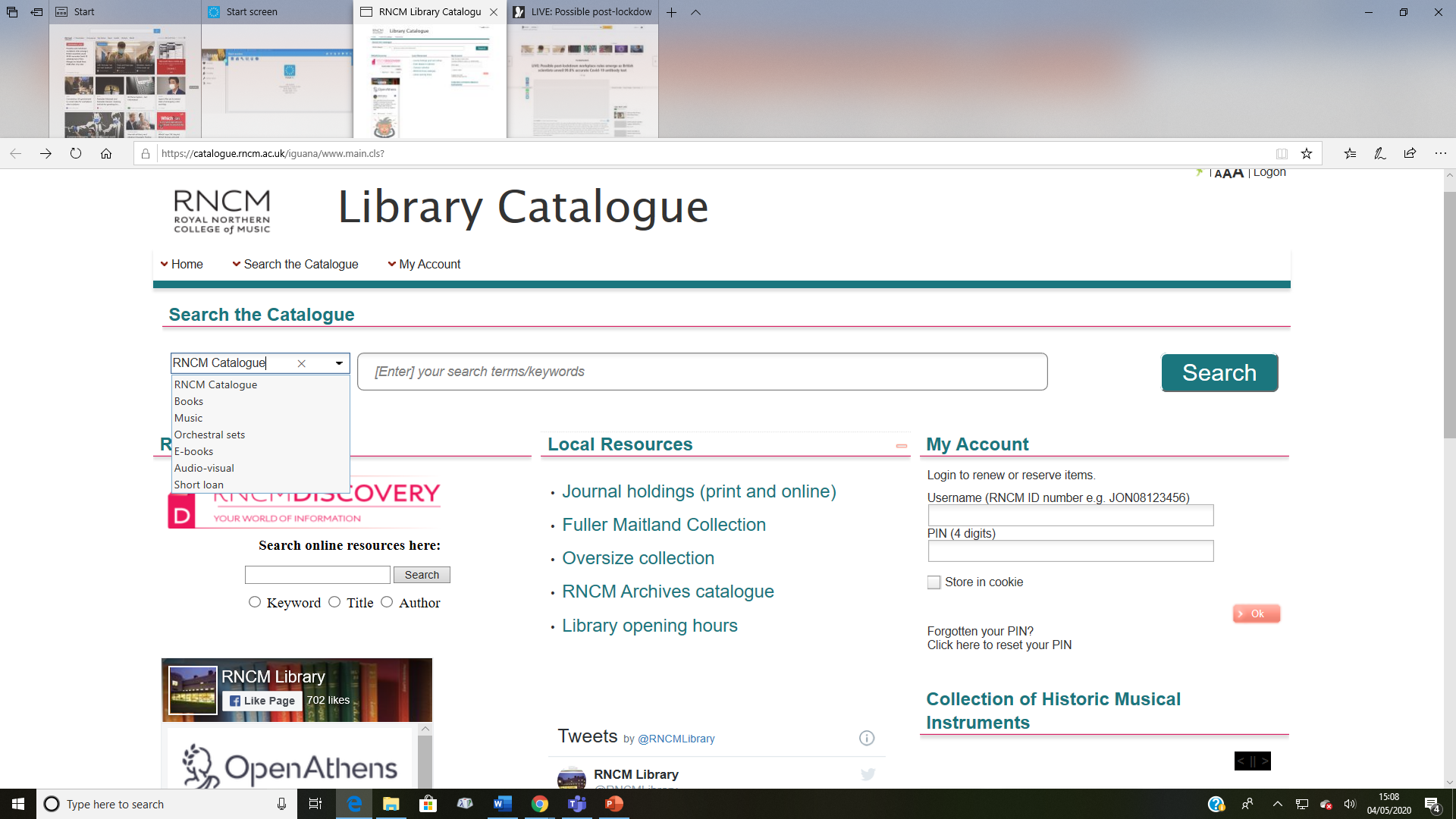 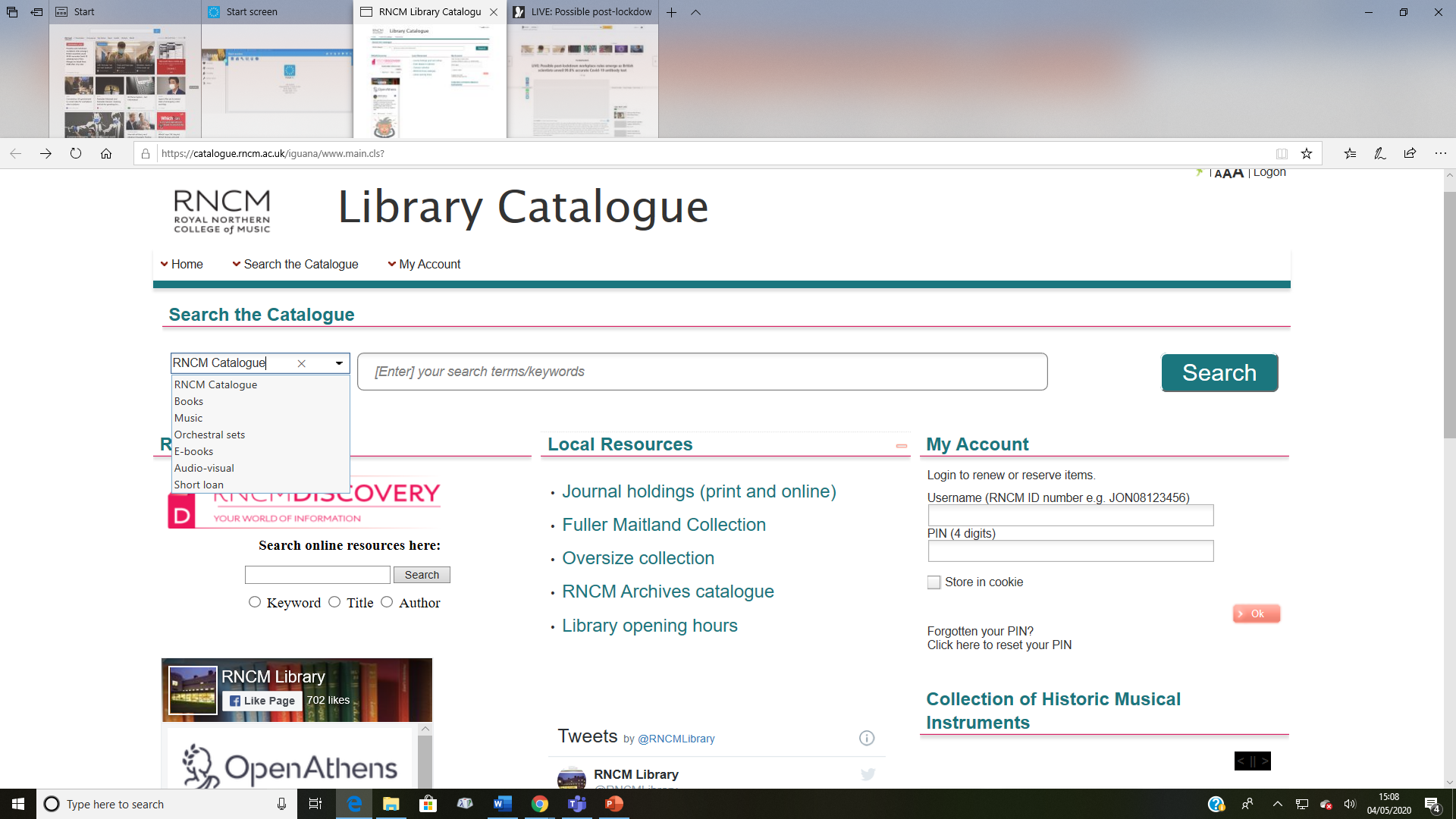 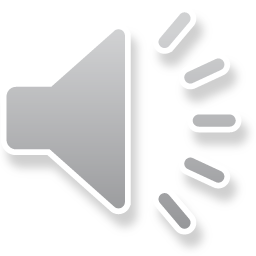 Beethoven
concerto
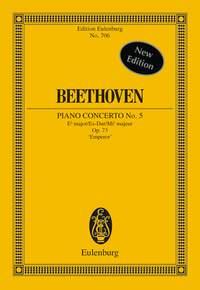 piano
no.5
op.73
E flat major
Emperor
miniature score
Eulenburg
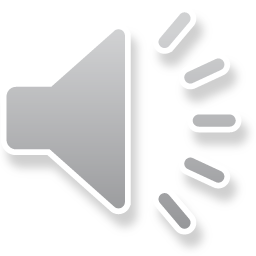 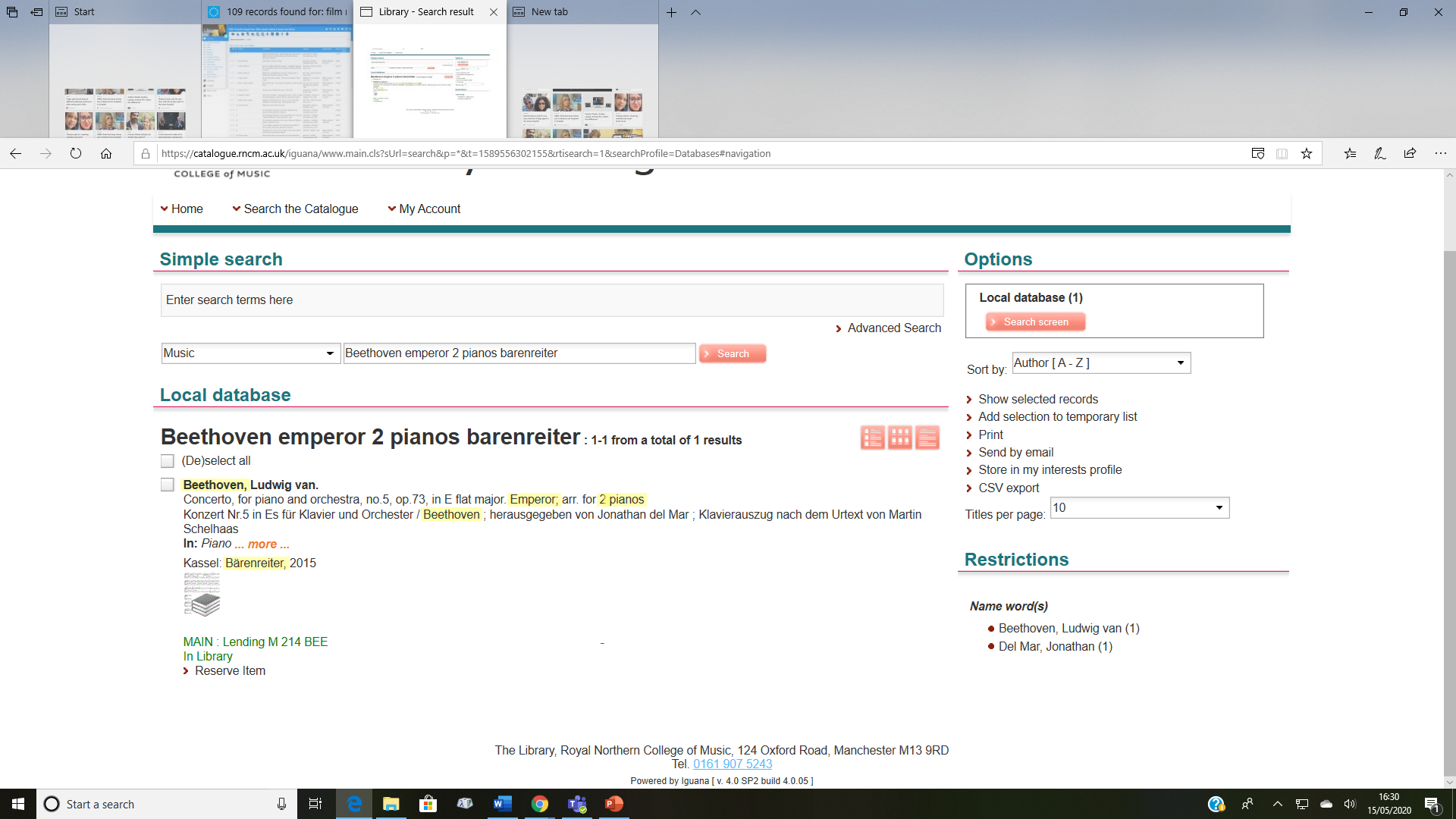 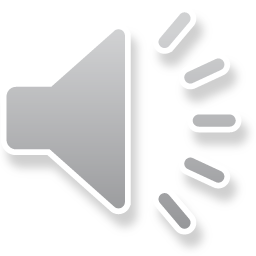 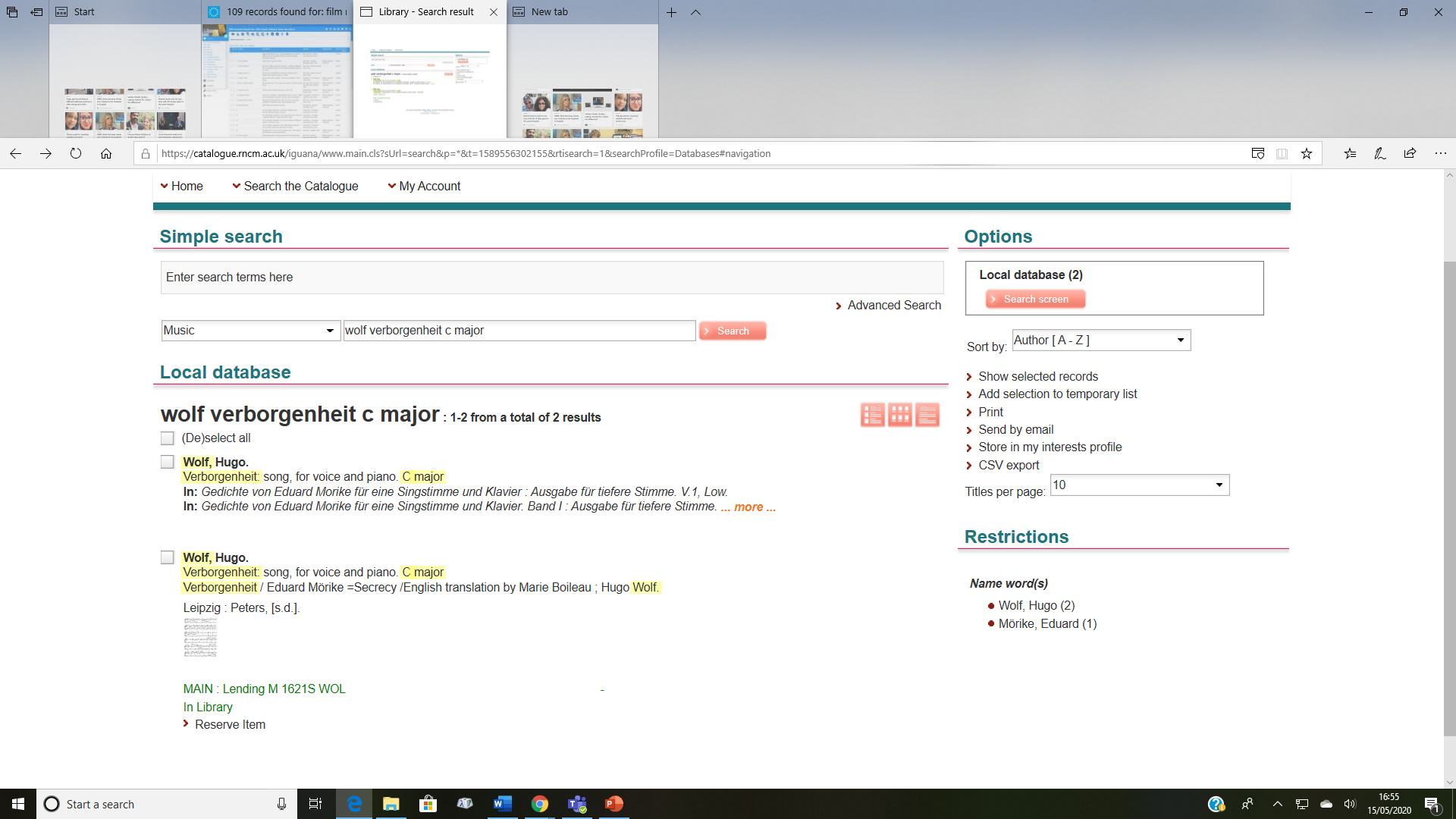 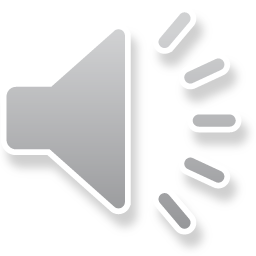 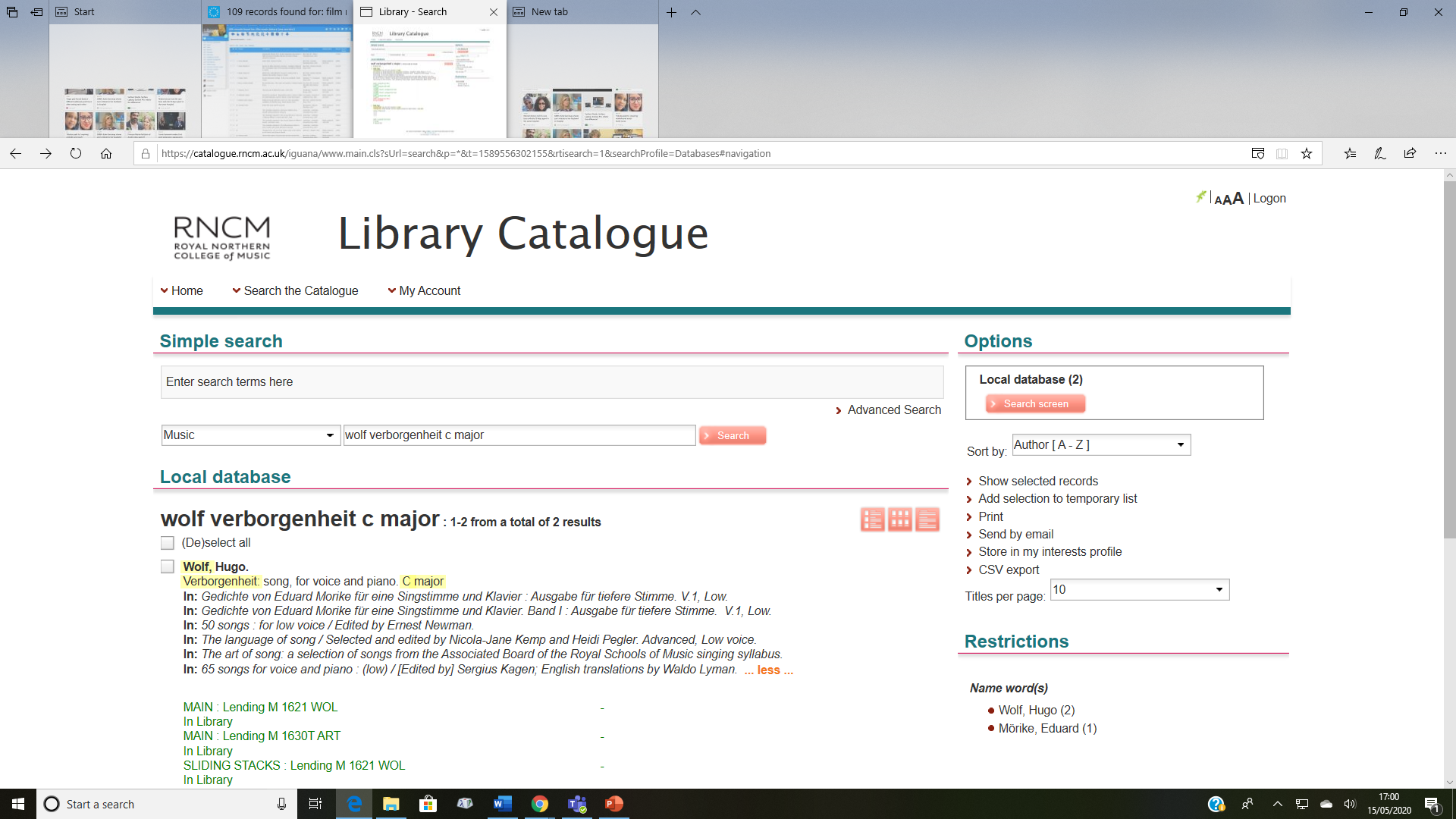 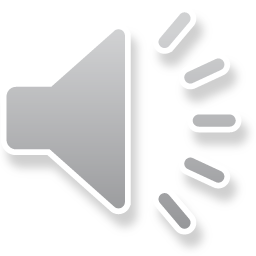 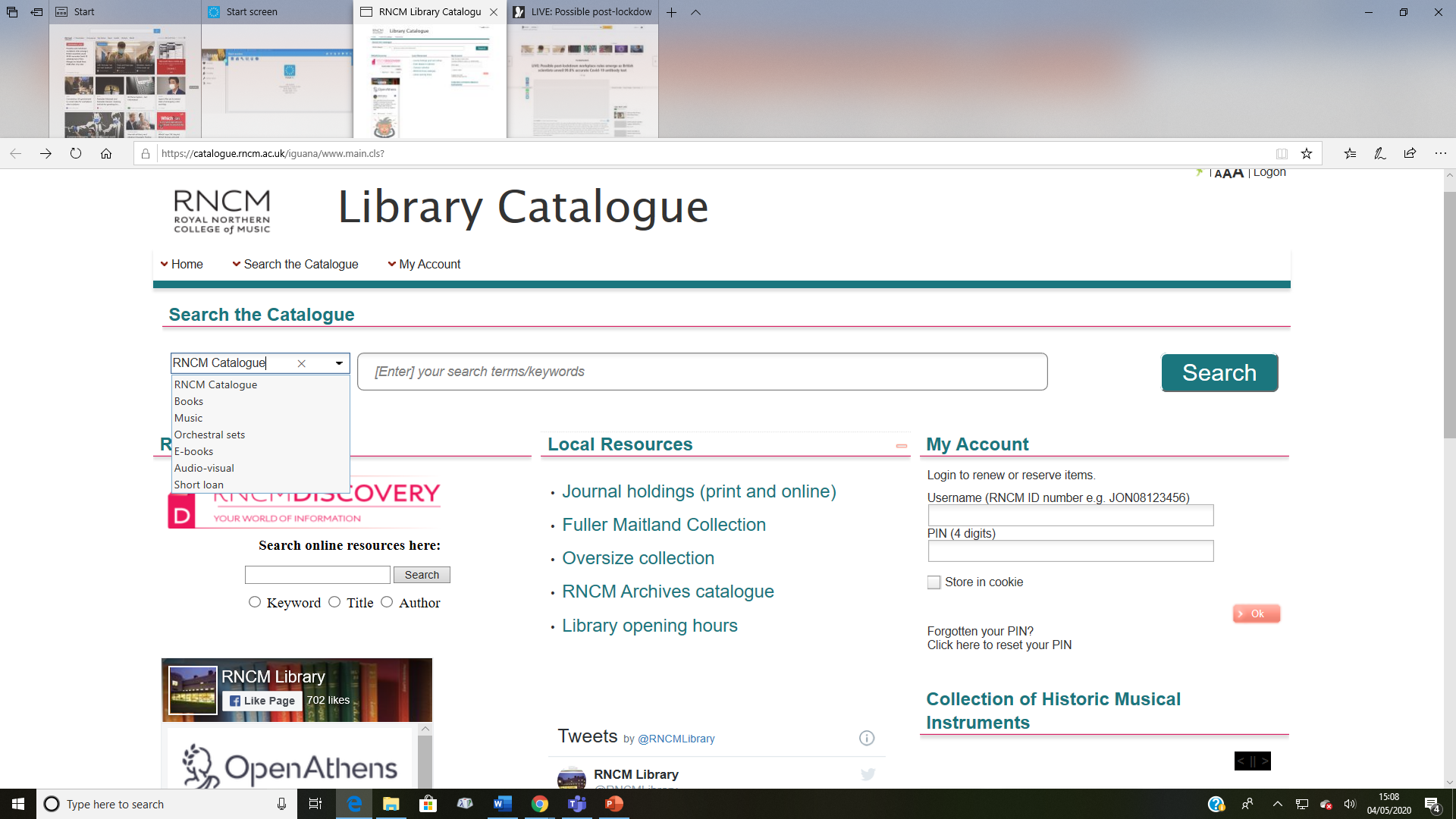 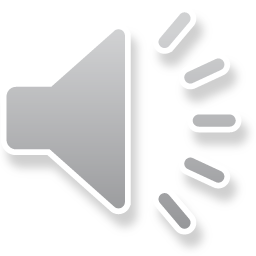 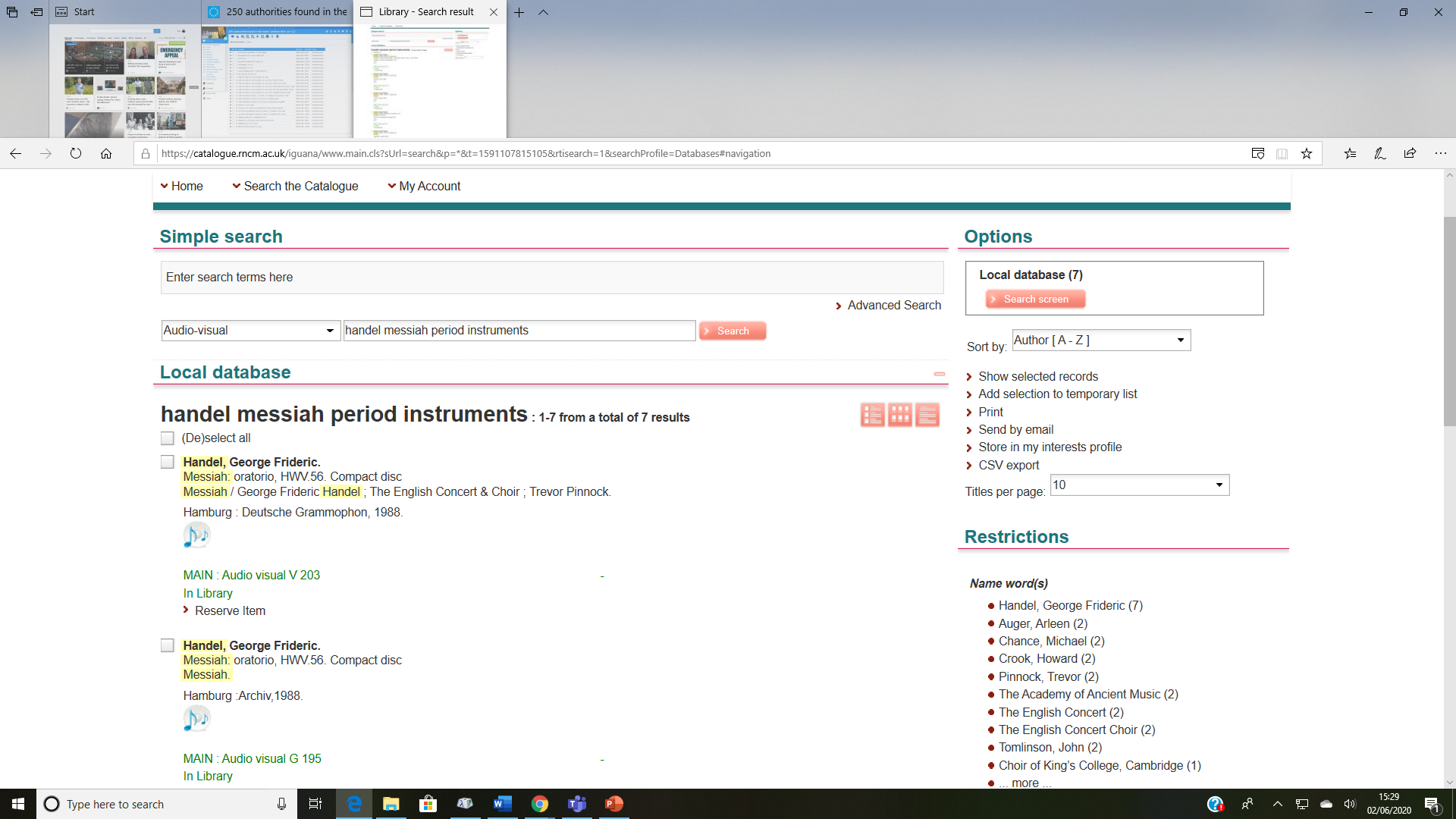 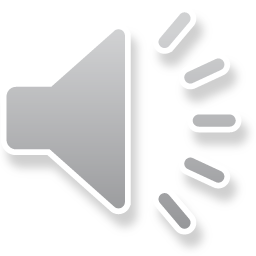 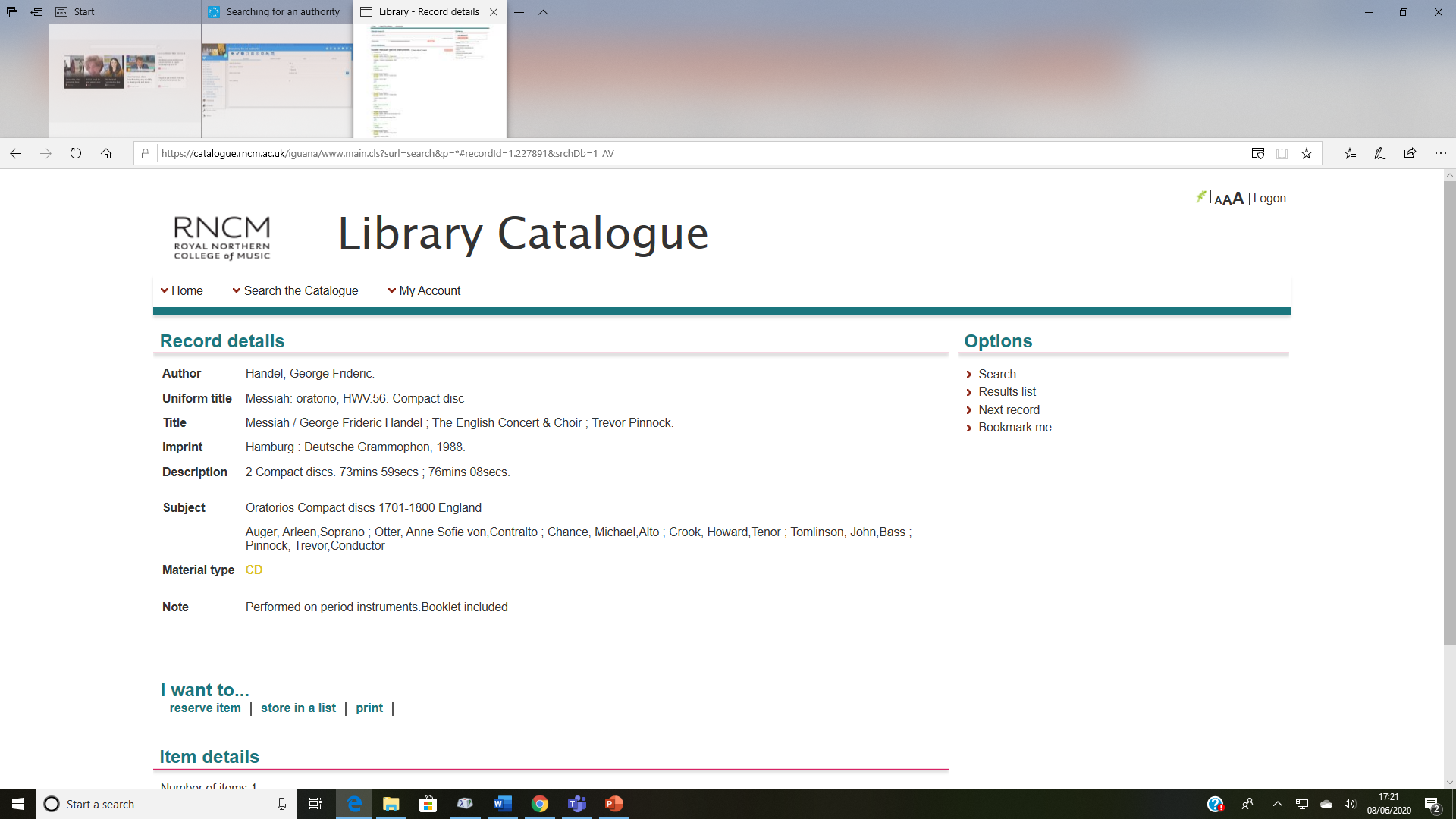 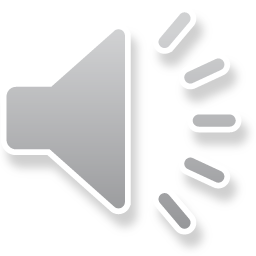 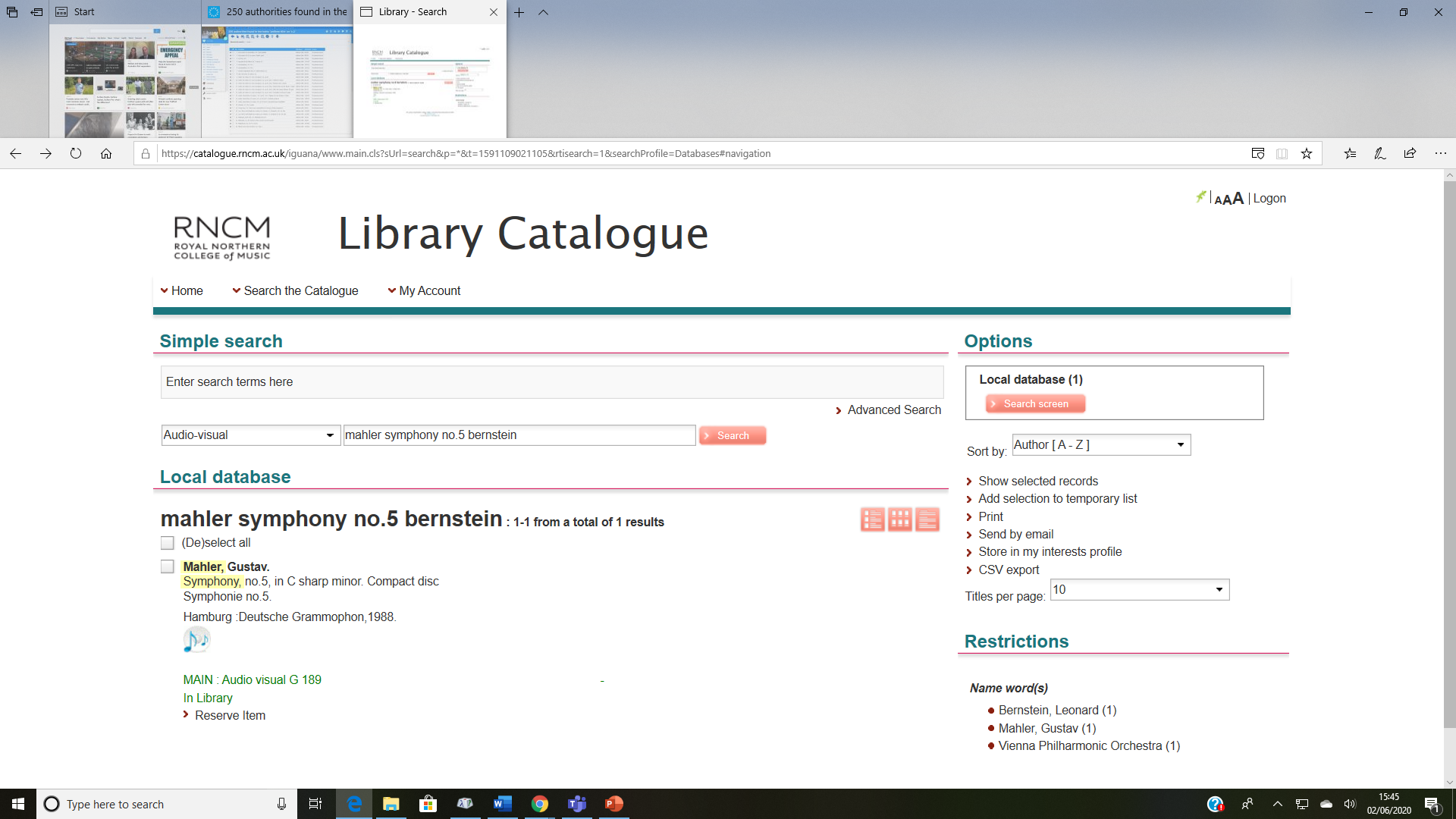 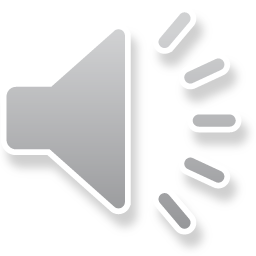 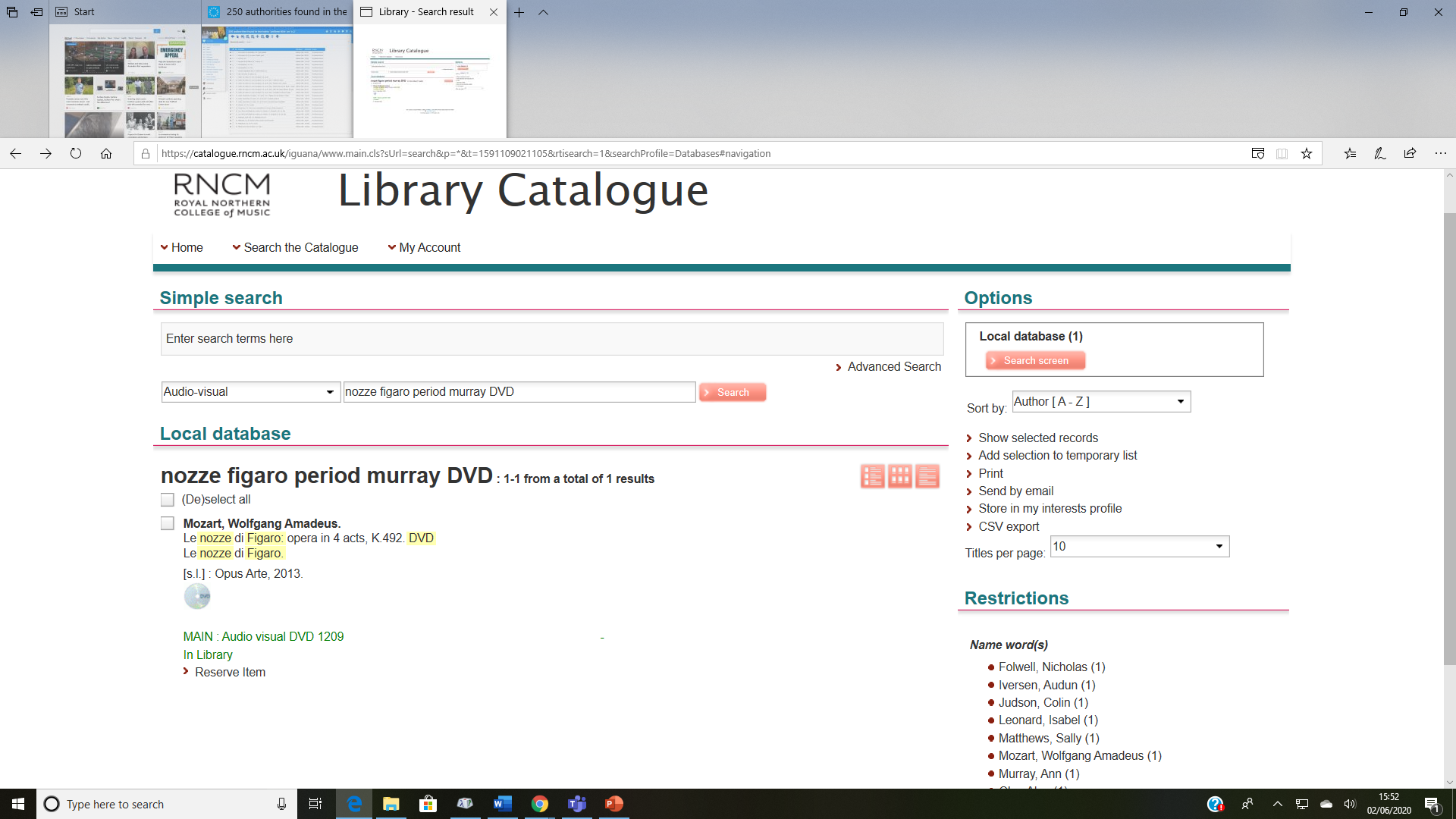 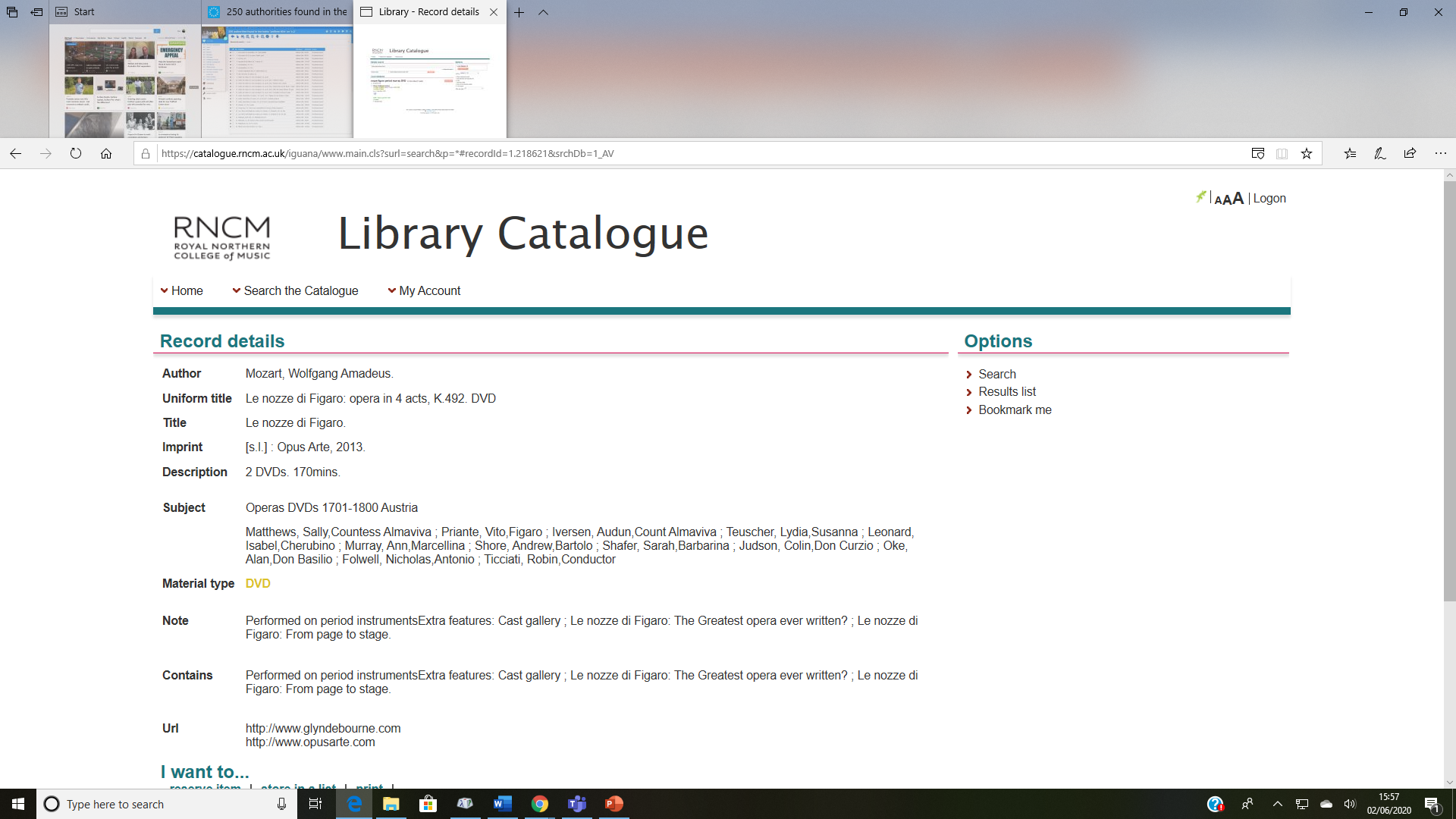 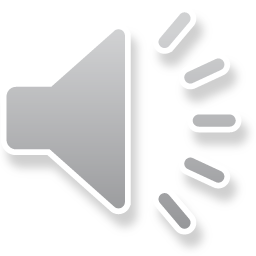 Do you have any books about…?
Do you have any music for…?
Are there any recordings of…?
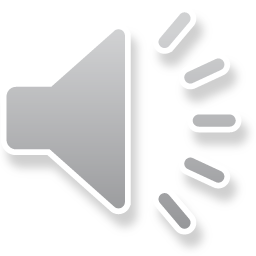 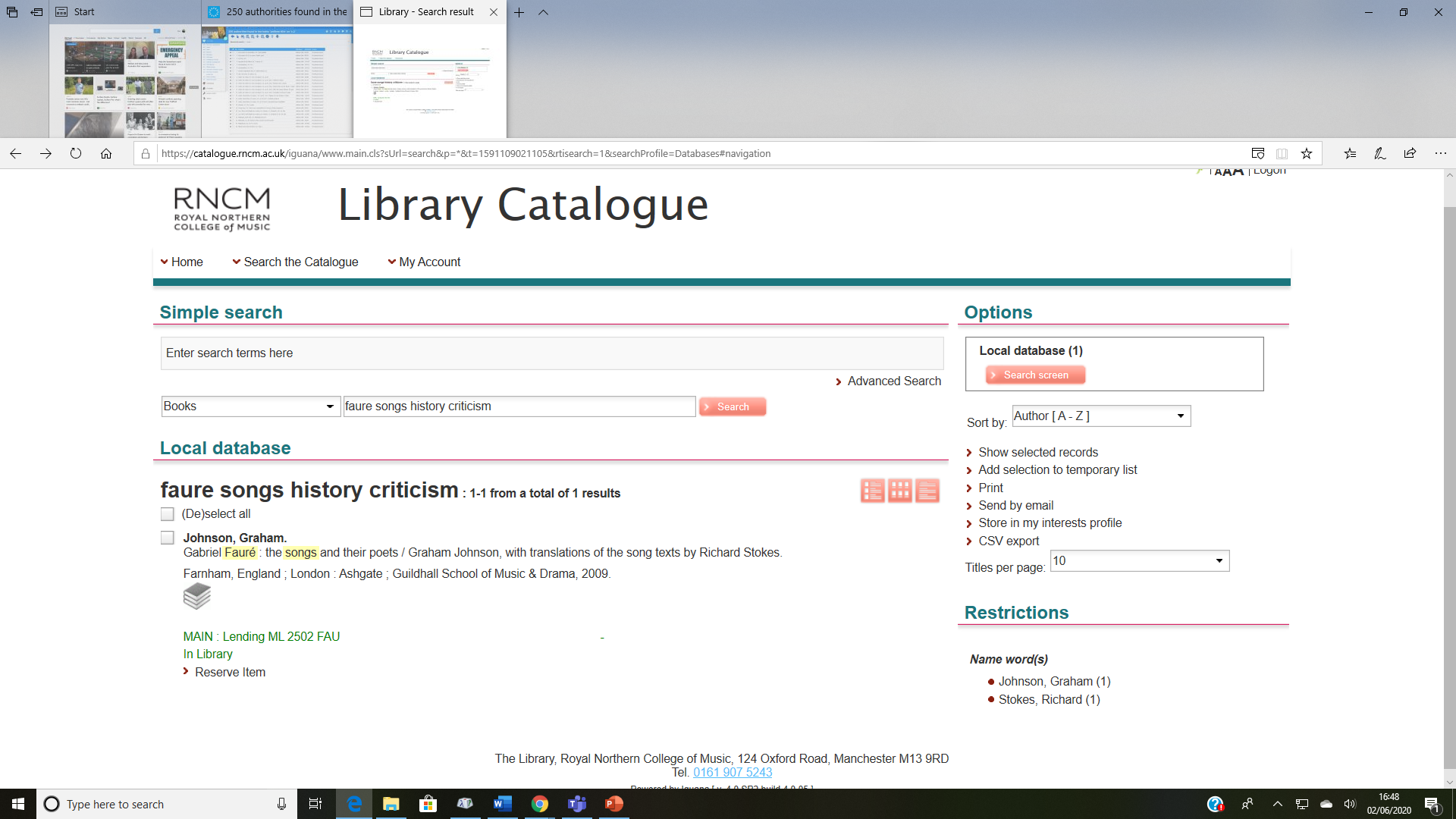 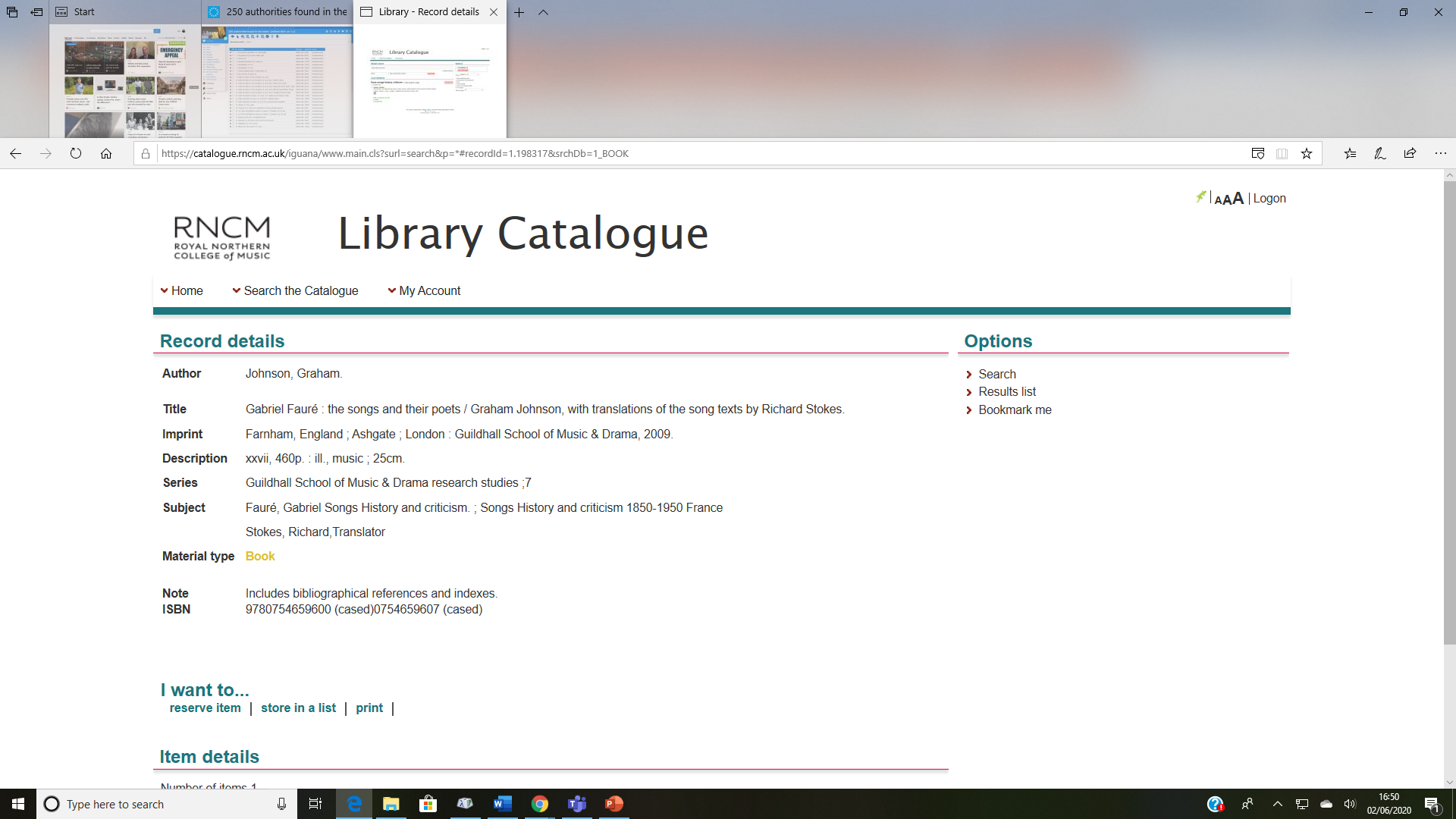 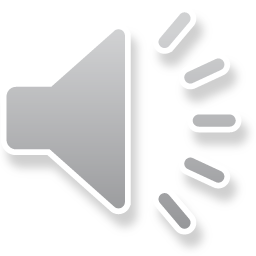 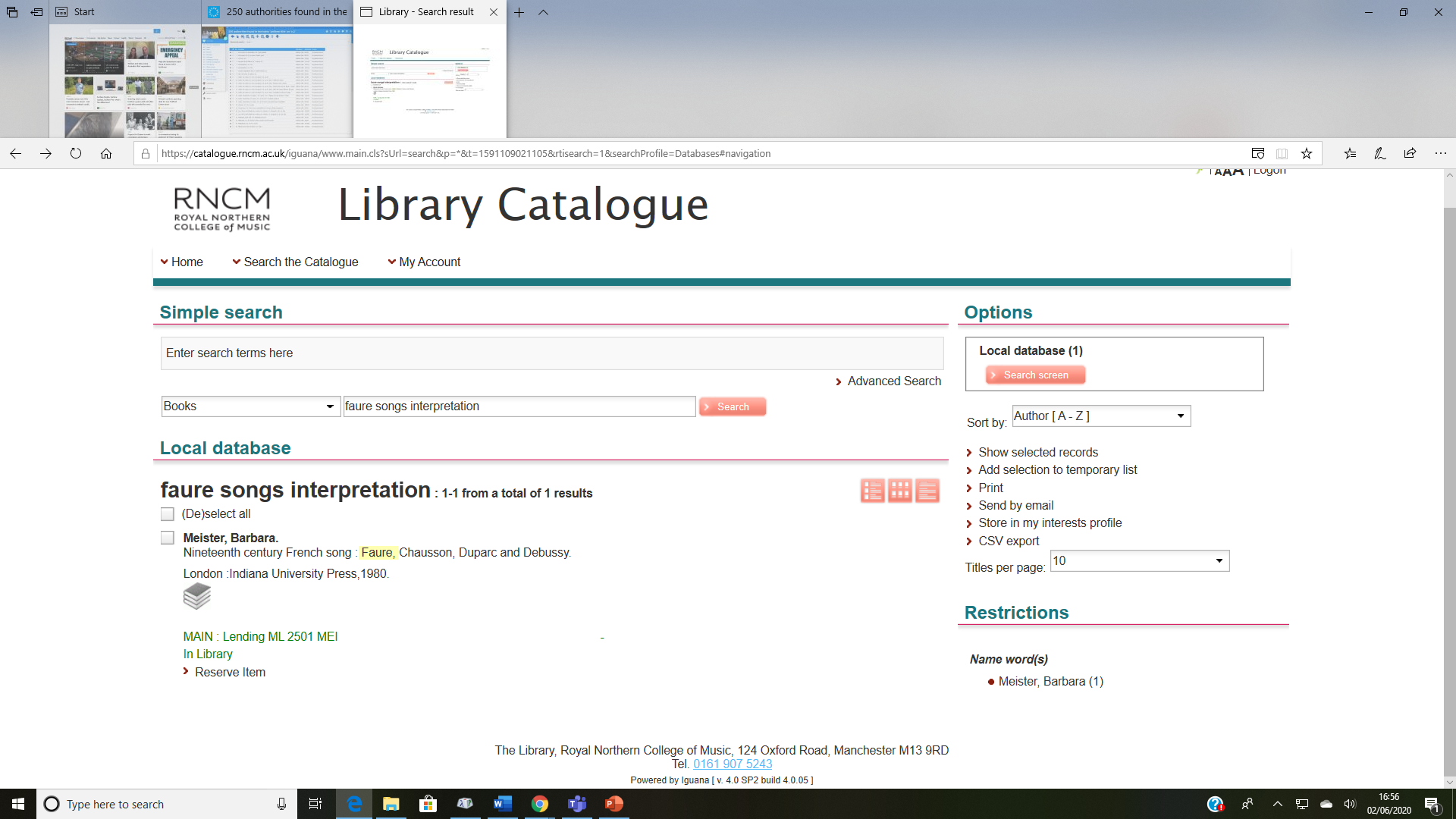 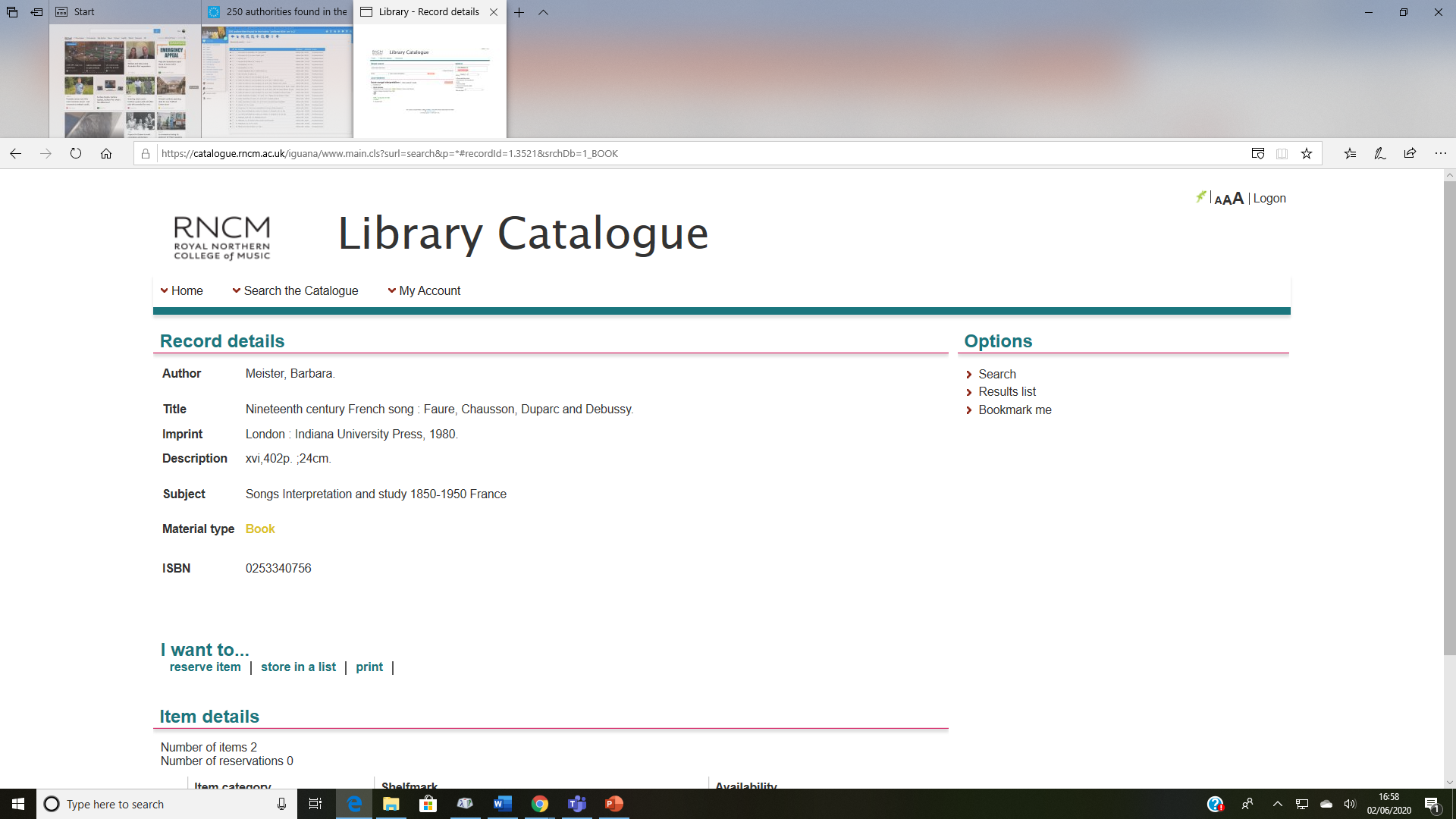 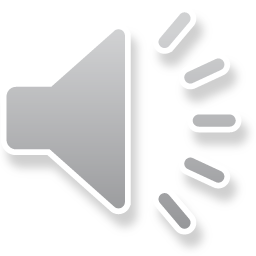 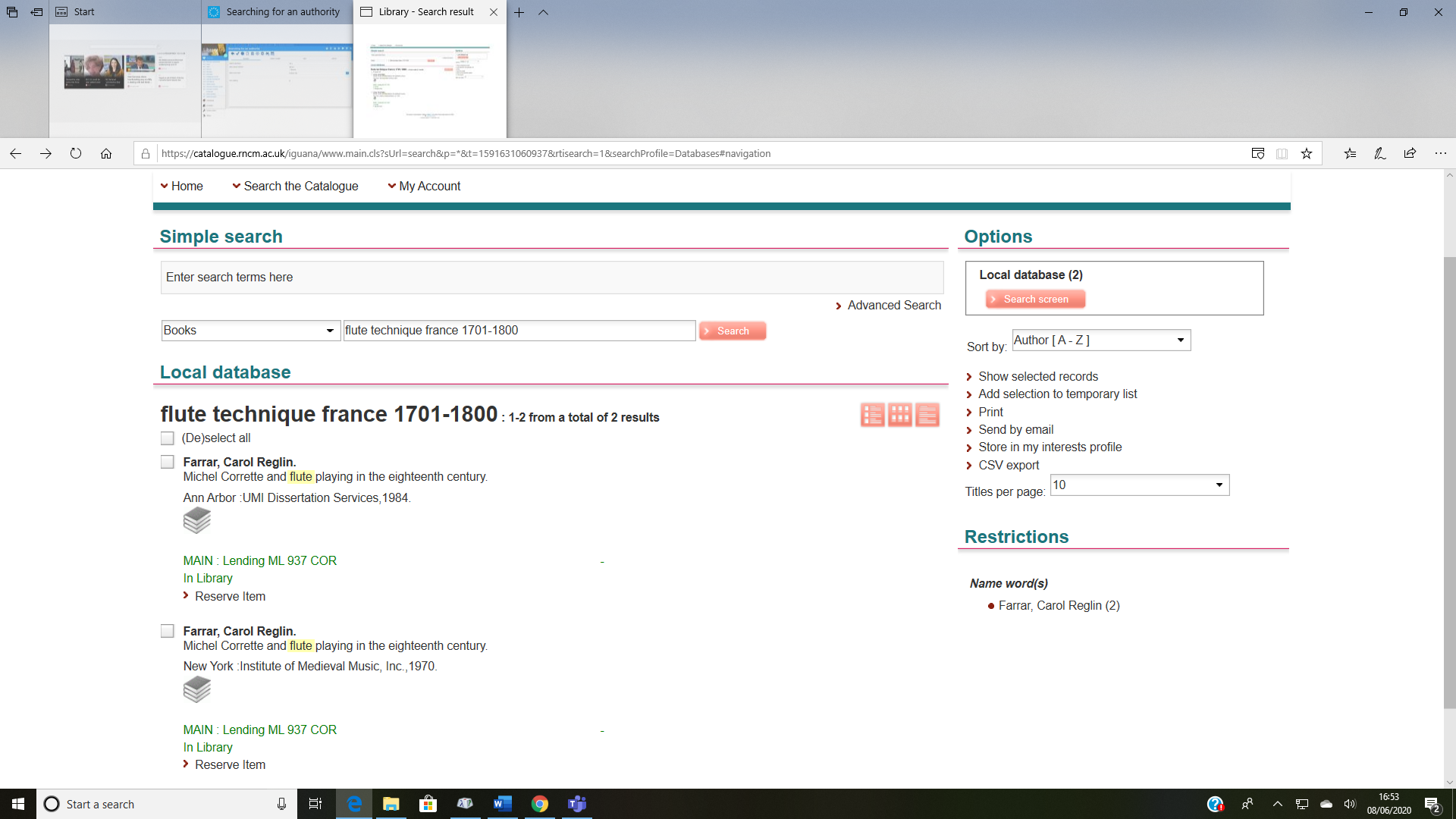 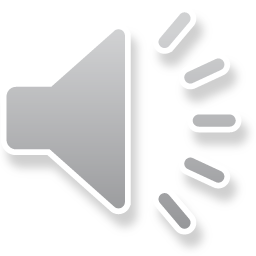 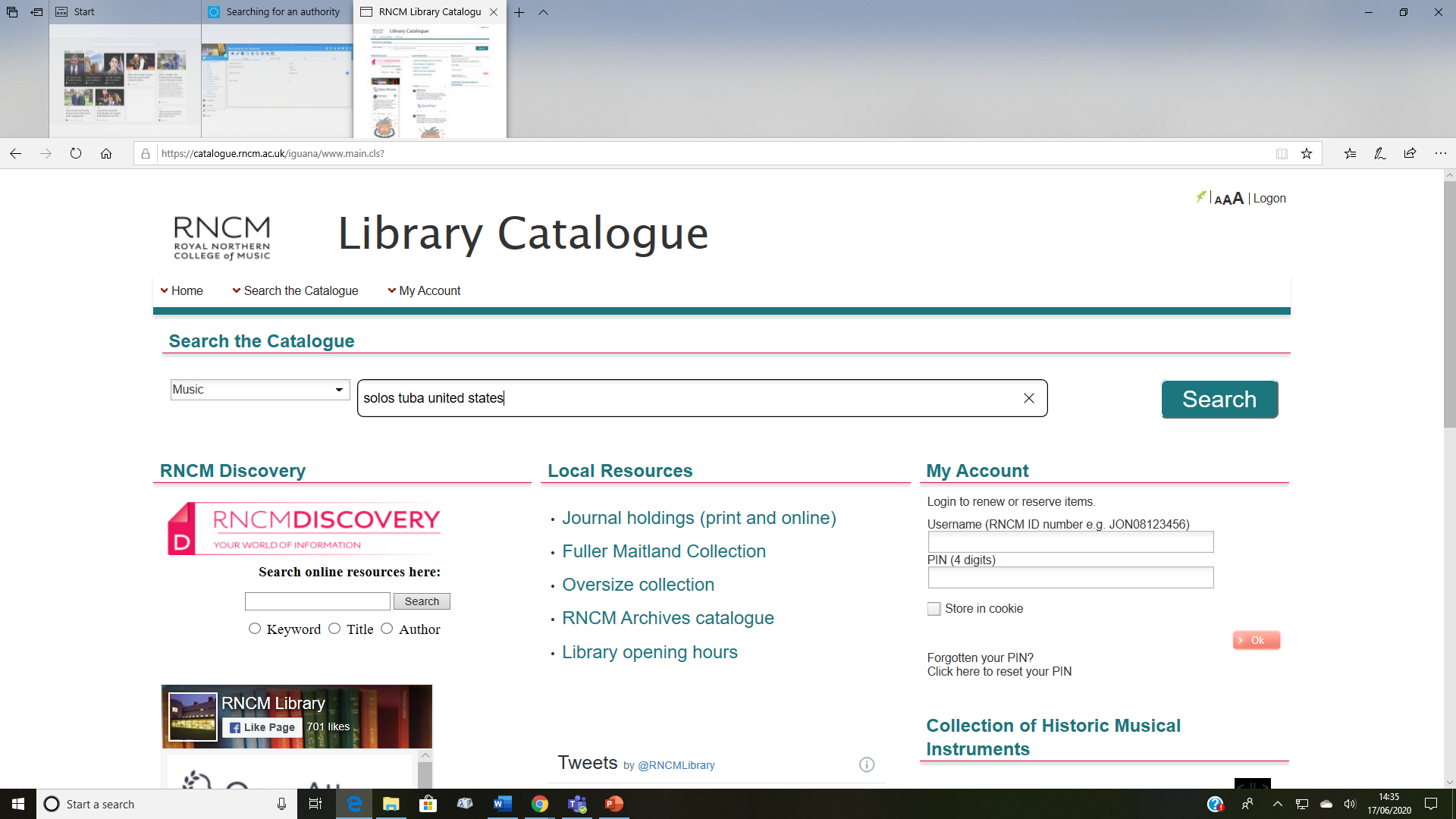 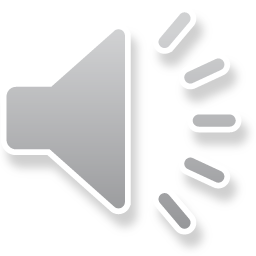 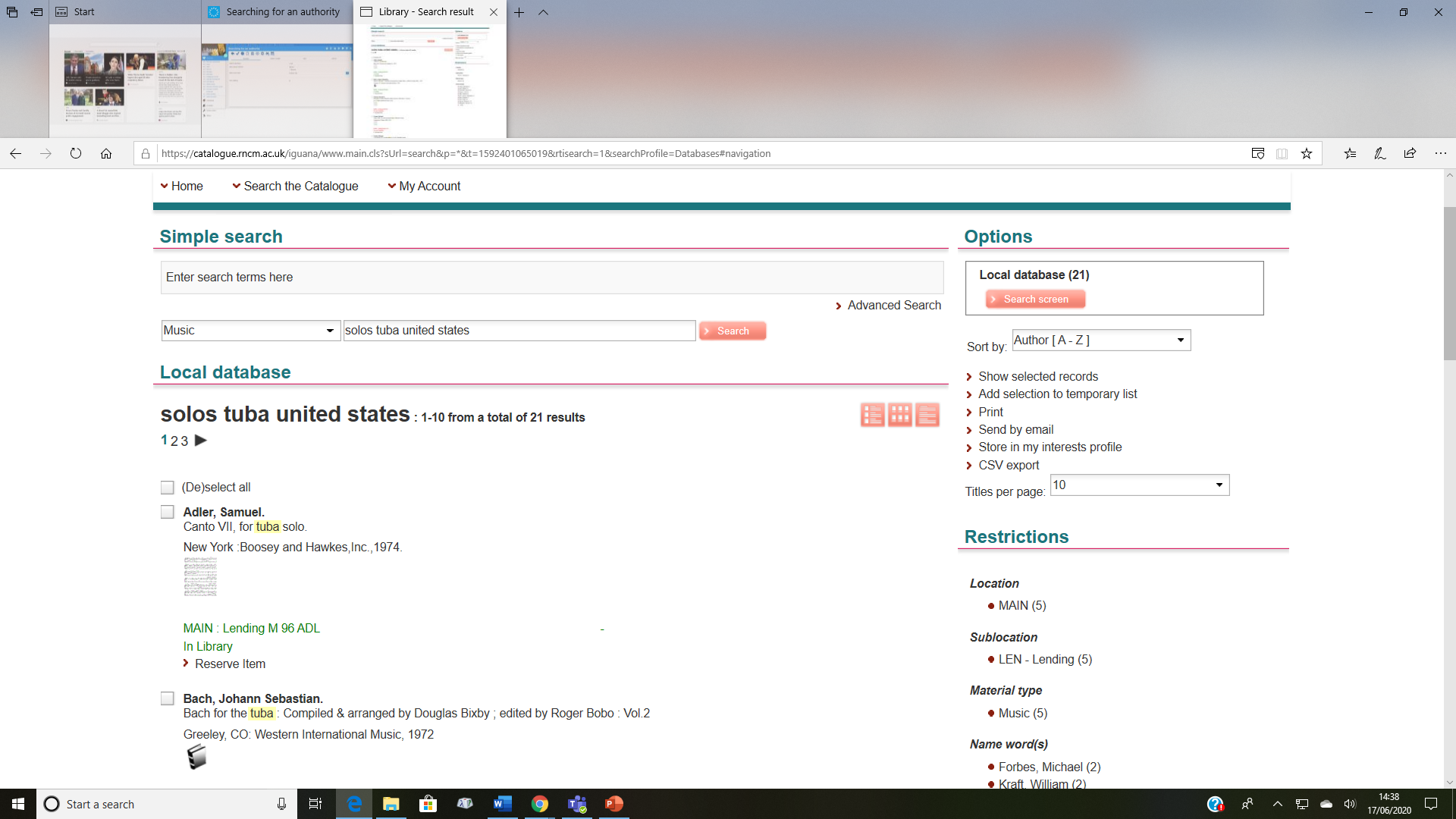 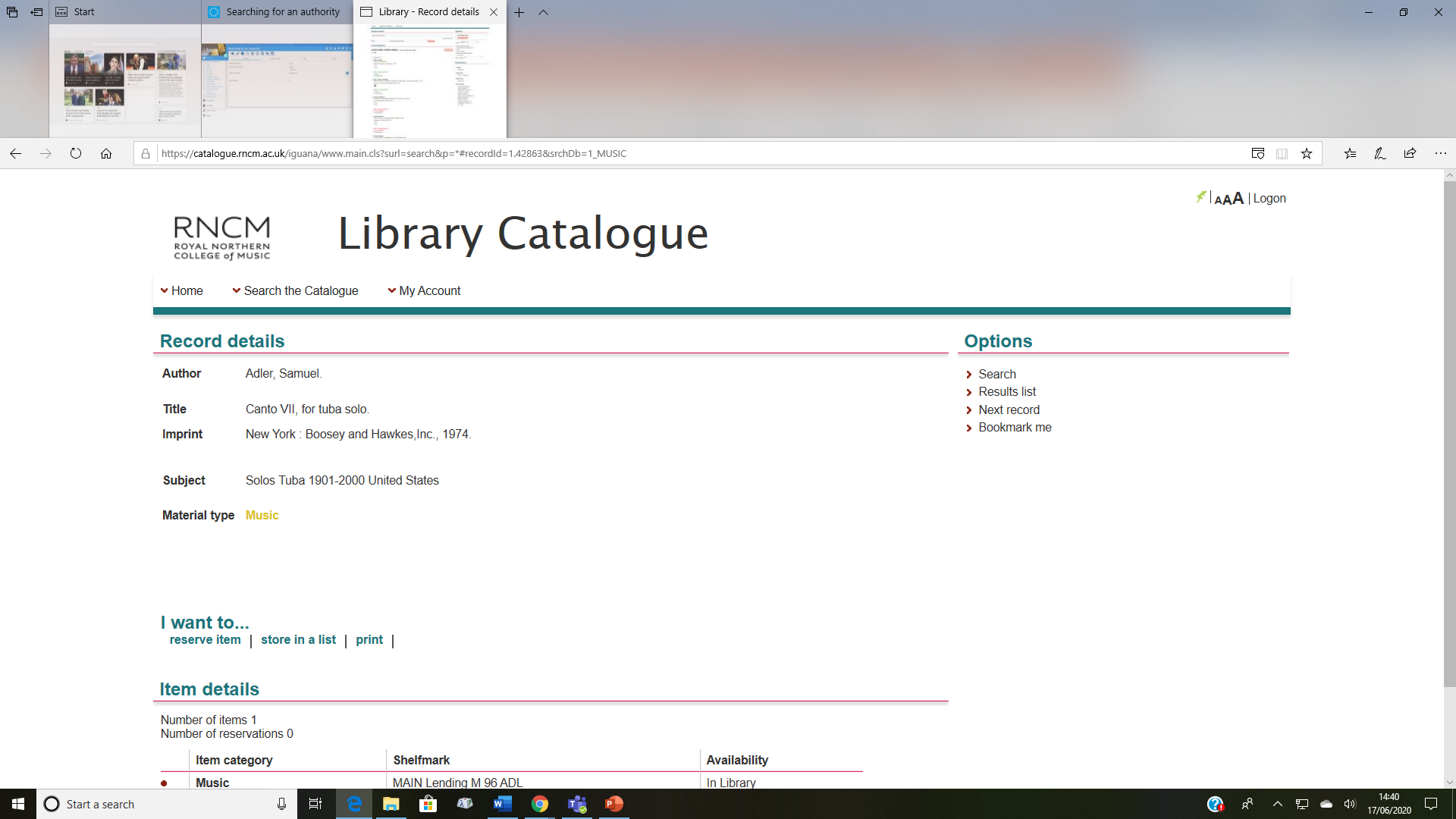 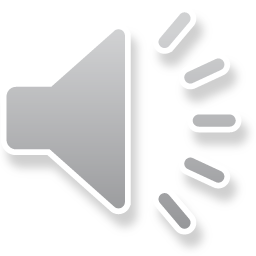 Using the Advanced search

       What’s different?
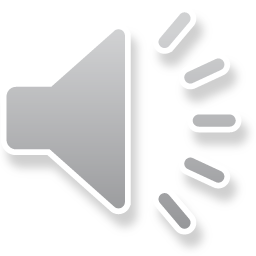 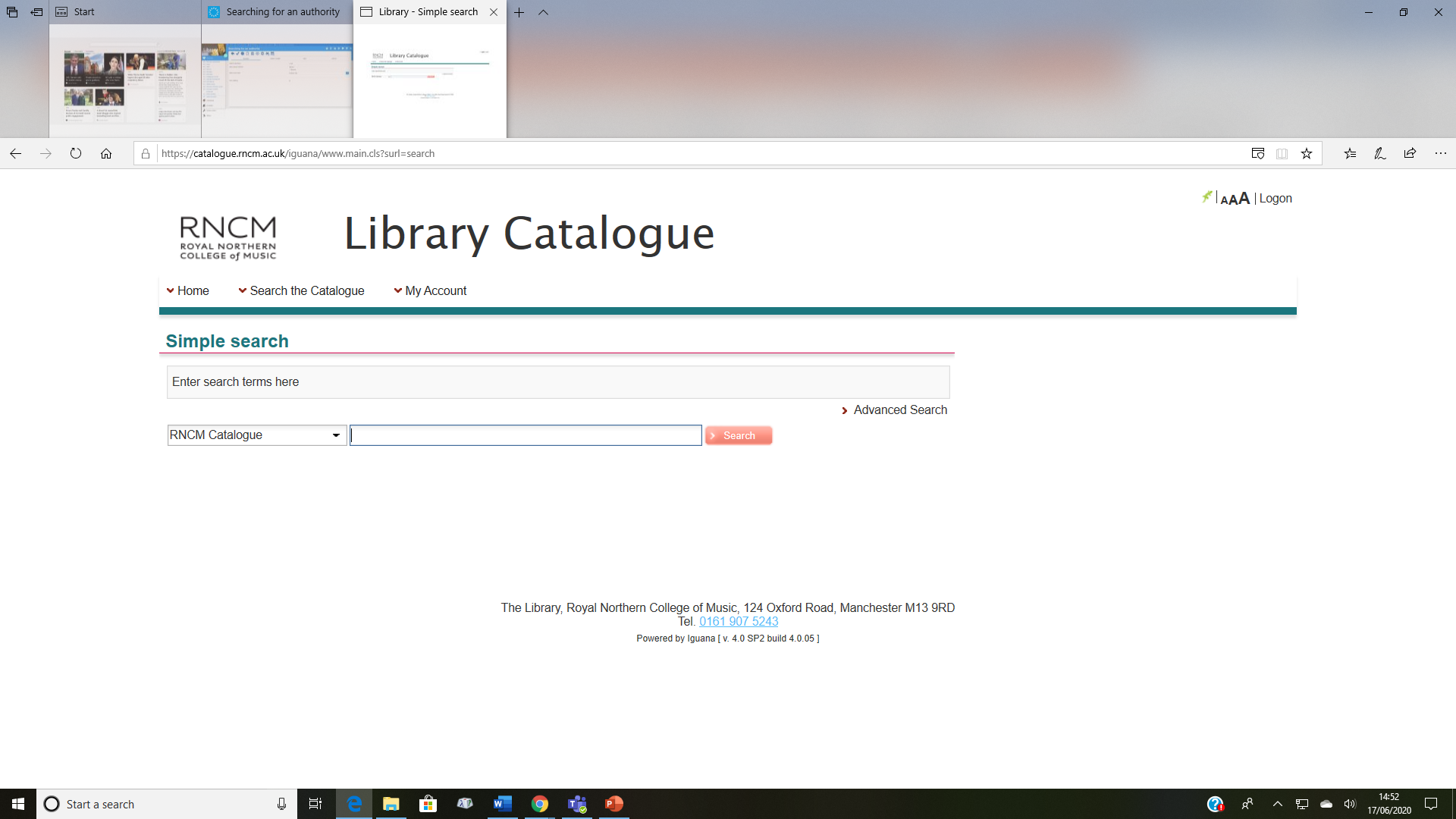 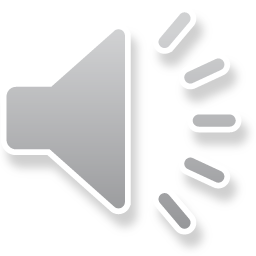 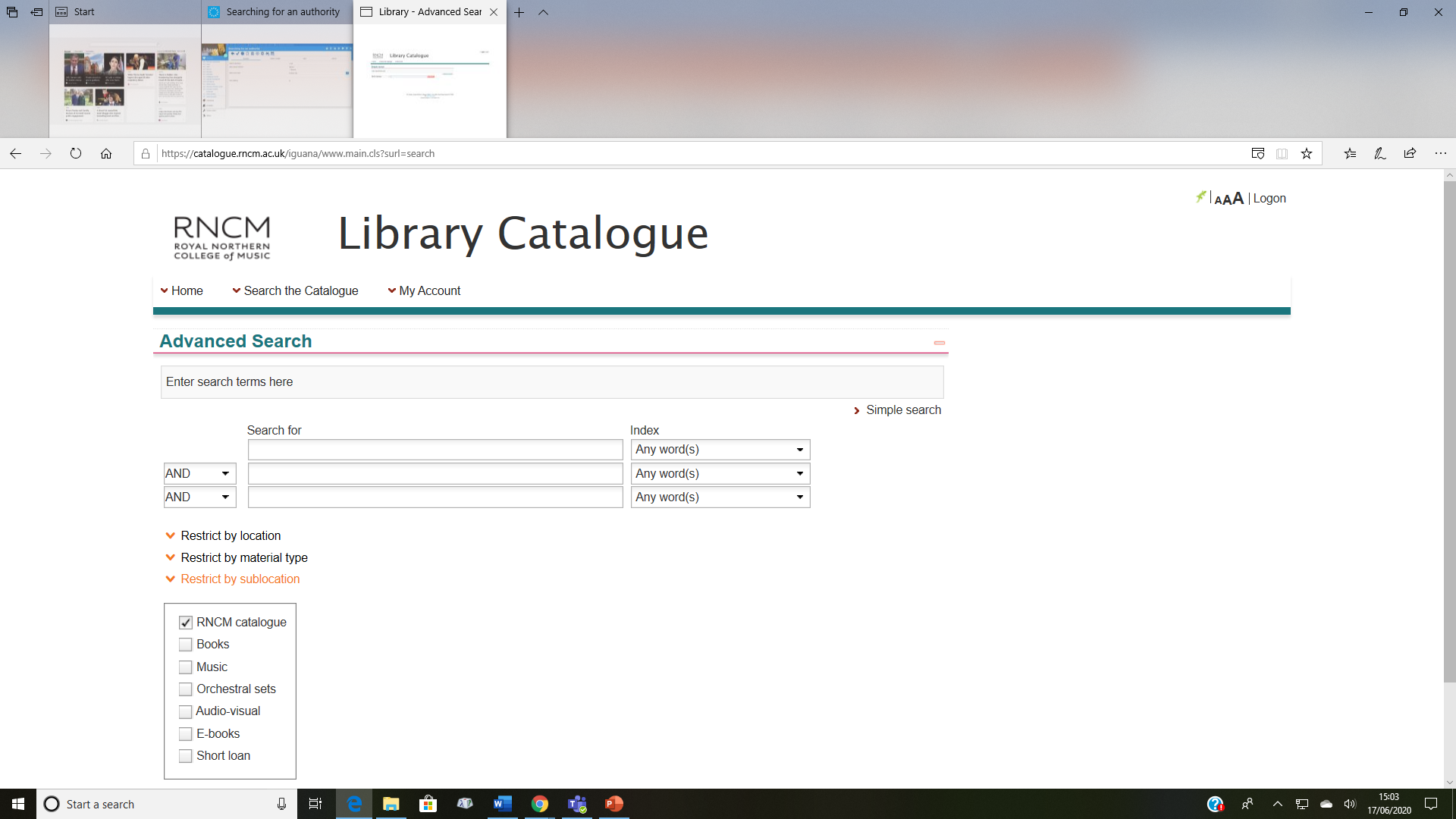 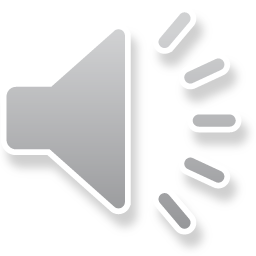 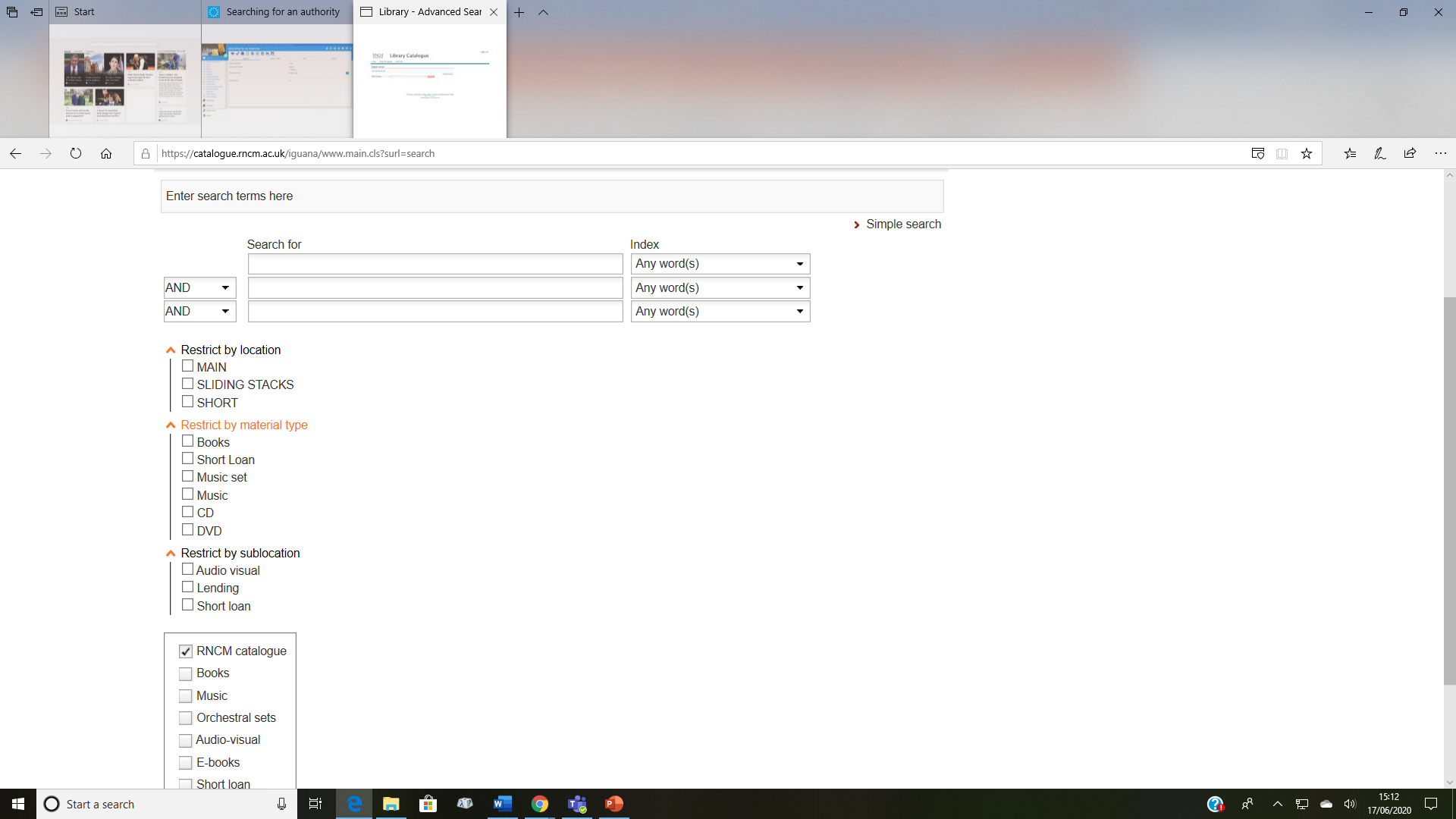 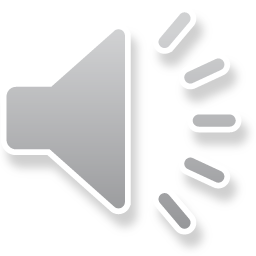 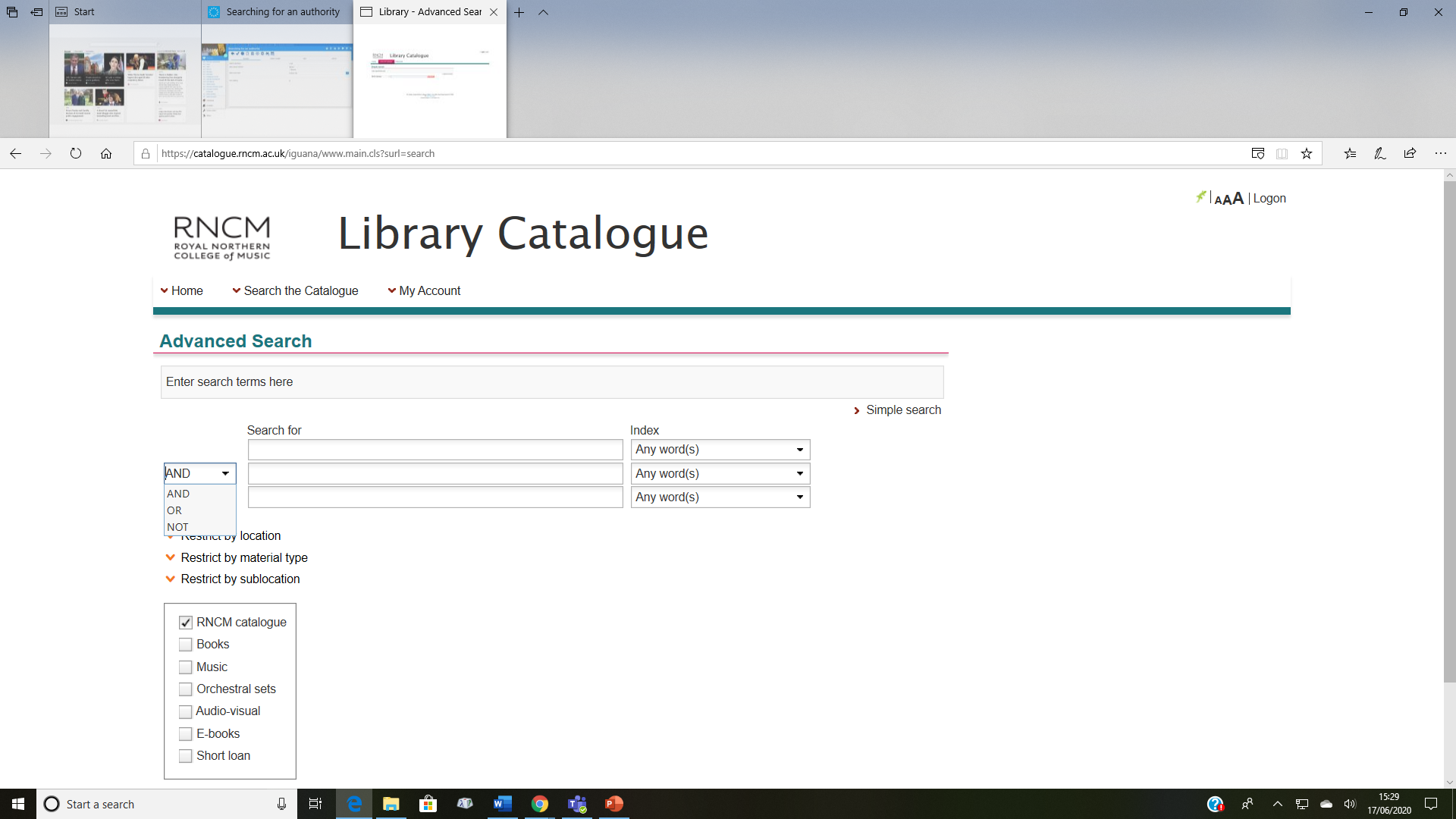 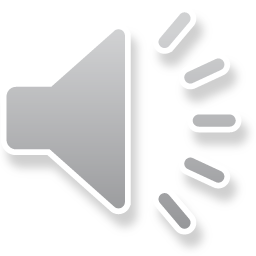 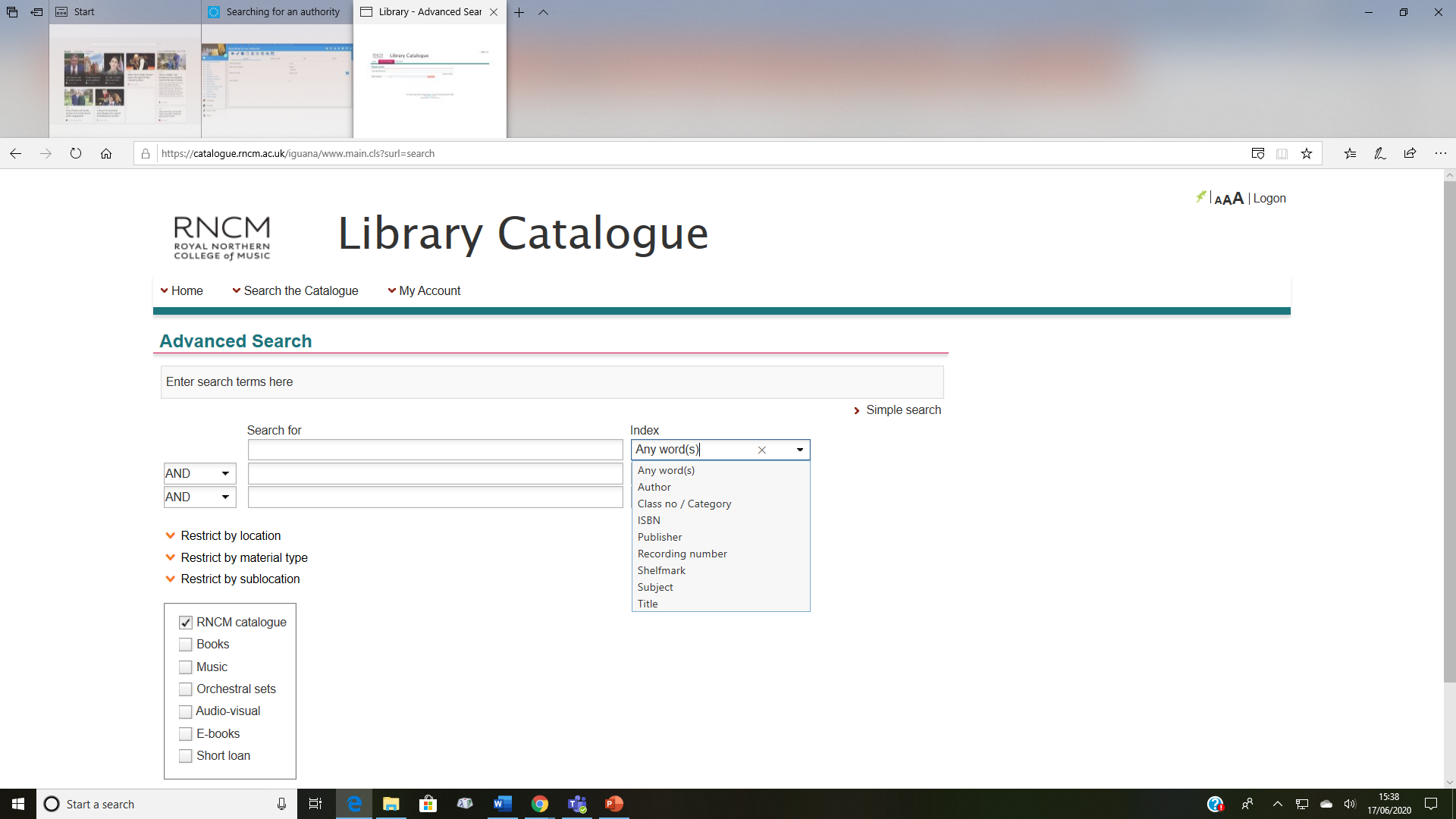 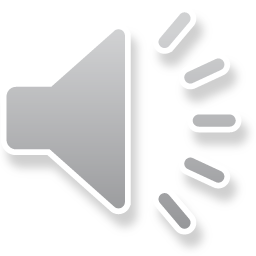 Thank you!
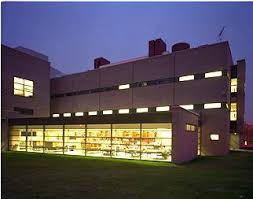 If you have any questions, please contact a member of staff
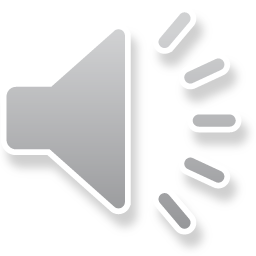